2024.8.11
课程日期
A1120619060002
执业编号
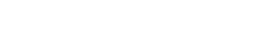 神奇色阶，穿层降维
李兴
主讲老师
中国·广州
01
新手易学易用
神奇色阶
02
降低择时难度
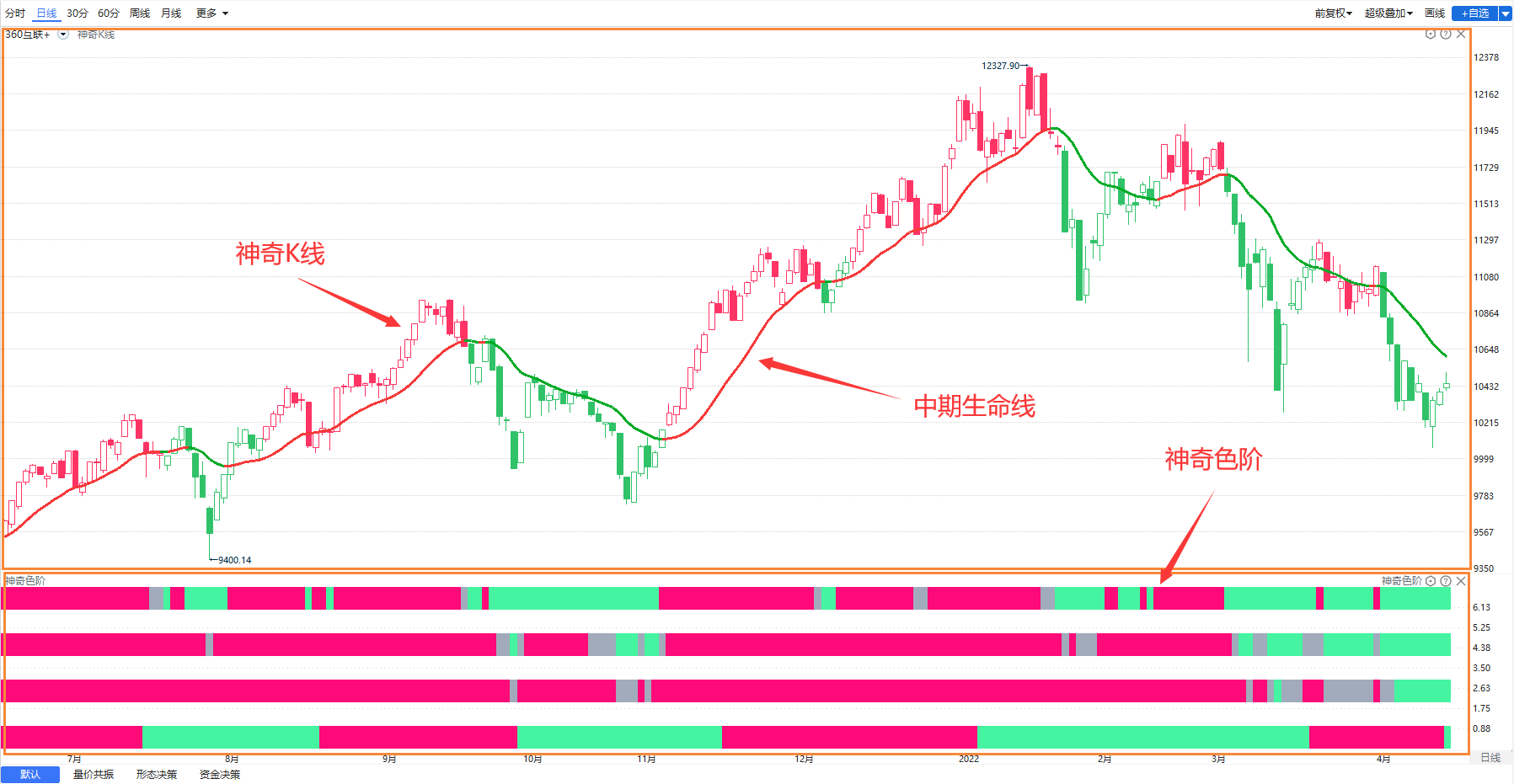 03
多周期视角聚焦
04
完善投资短板
神奇色阶
①神奇K线    ②中期生命线    ③神奇色阶
PC端→基金→神奇色阶
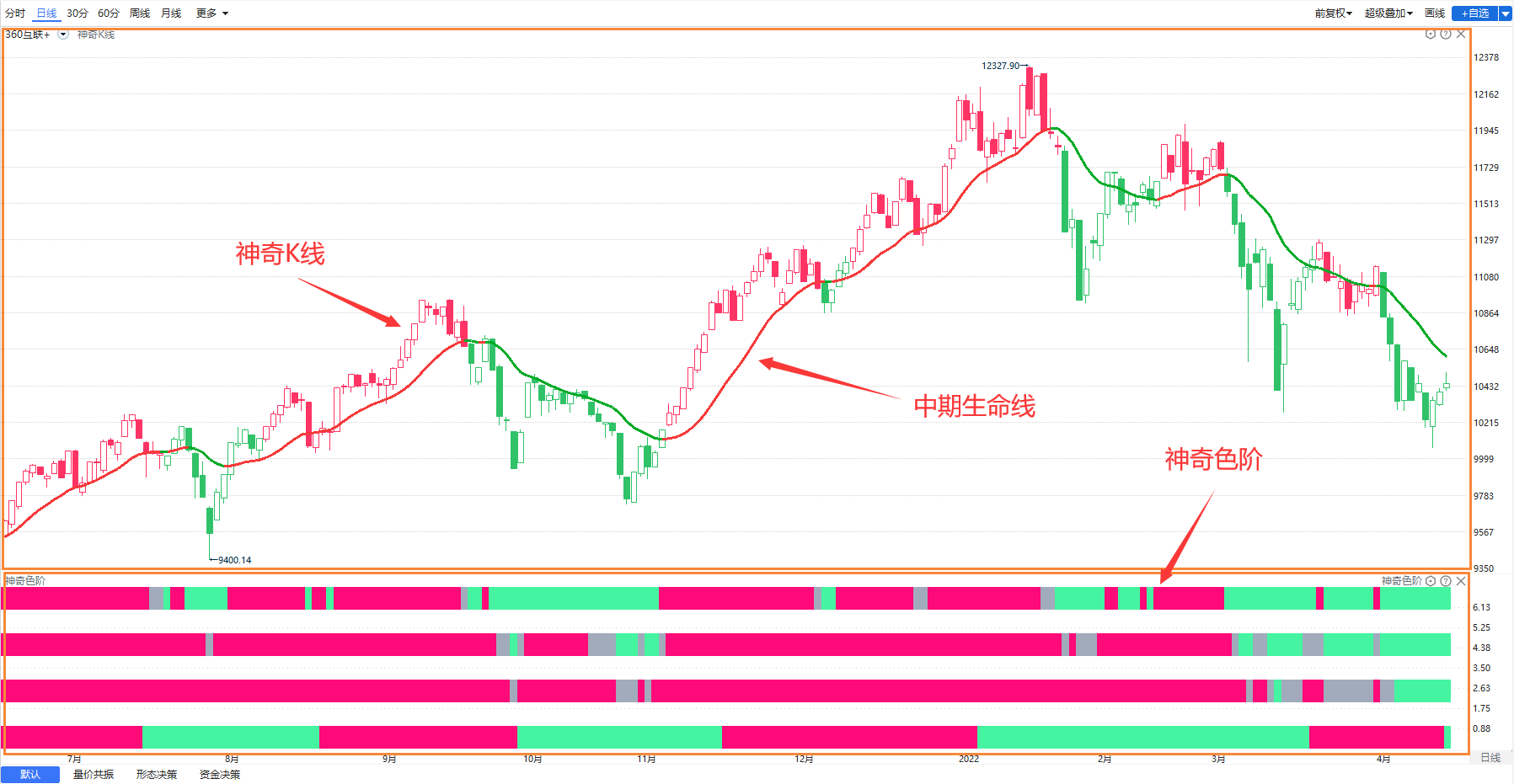 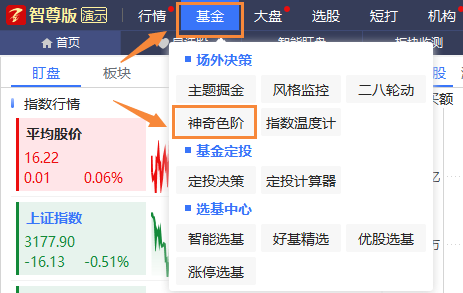 ①神奇K线：趋势型择时指标，红绿K线实时反映指数当前的趋势强弱以及择时信号，红色K线为持仓区域，绿色K线为观望趋势。
②中期生命线：用于判断指数趋势变化的强弱。红色线段代表中期生命线趋势向上，标的走强，有望走出趋势上涨行情；绿色线段代表中期生命线趋势向下，标的走弱，有可能走出趋势下跌行情。
神奇色阶
③神奇色阶：用于判断趋势和量能变化，动态捕捉指数短中长期的趋势变化，揭示当前市场量能的变化情况。
第一条色阶代表市场短期趋势，红色代表趋势向上，灰色代表趋势震荡，绿色代表趋势向下；
第二条色阶代表市场中期趋势，红色代表趋势向上，灰色代表趋势震荡，绿色代表趋势向下；
第三条色阶代表市场长期趋势，红色代表趋势向上，灰色代表趋势震荡，绿色代表趋势向下；
第四条色阶代表市场量的势能变化，红色代表市场量的势能向好，绿色代表市场量的势能萎靡。
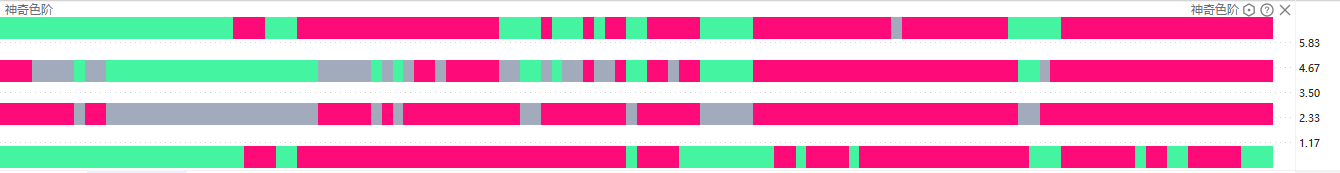 神奇色阶
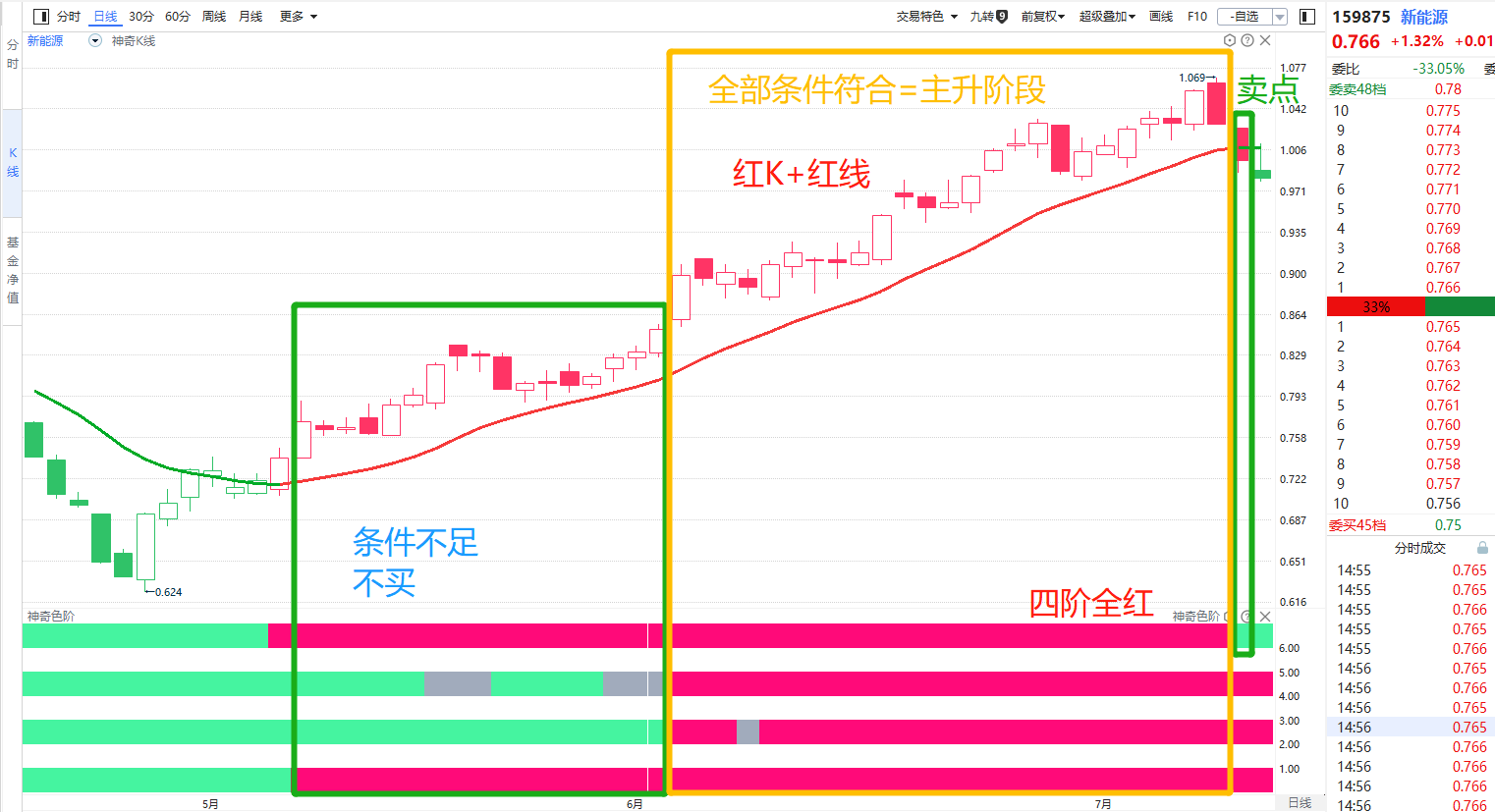 神奇色阶.亮点
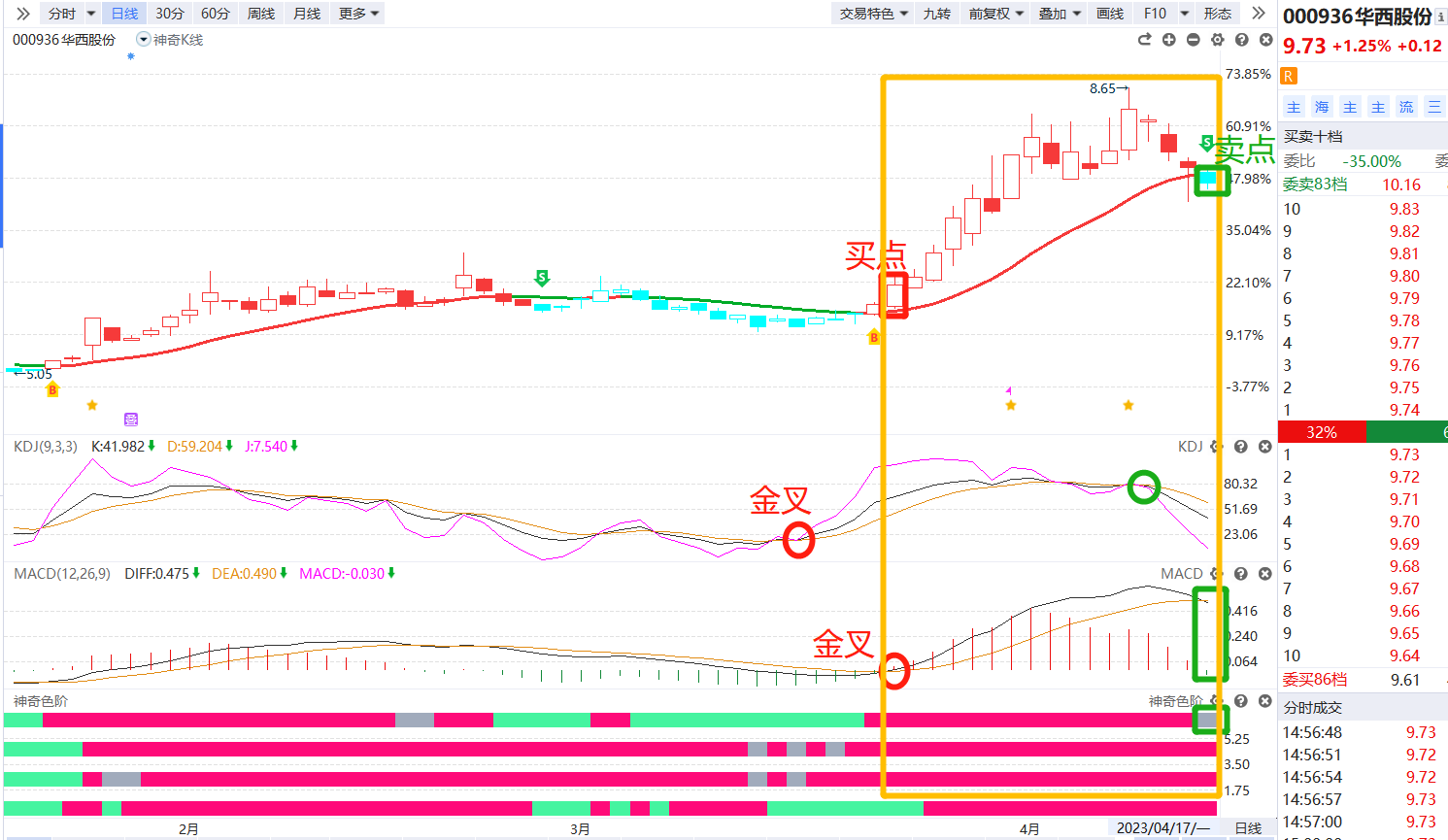 指标共振买点，增加成功概率！
危险信号共振，及时阶段落袋！
神奇色阶
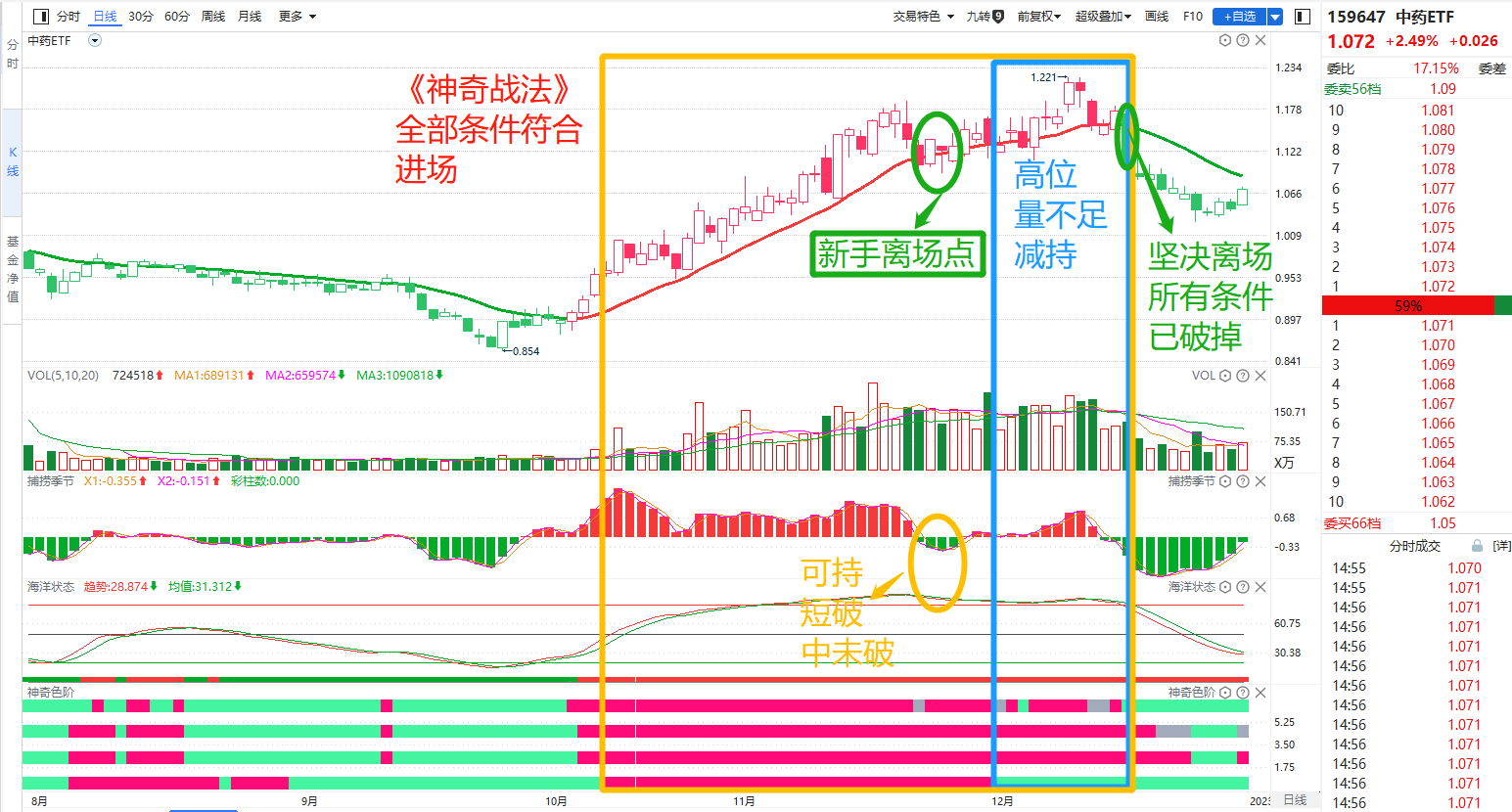 大道易简
知足常乐
《神奇战法》
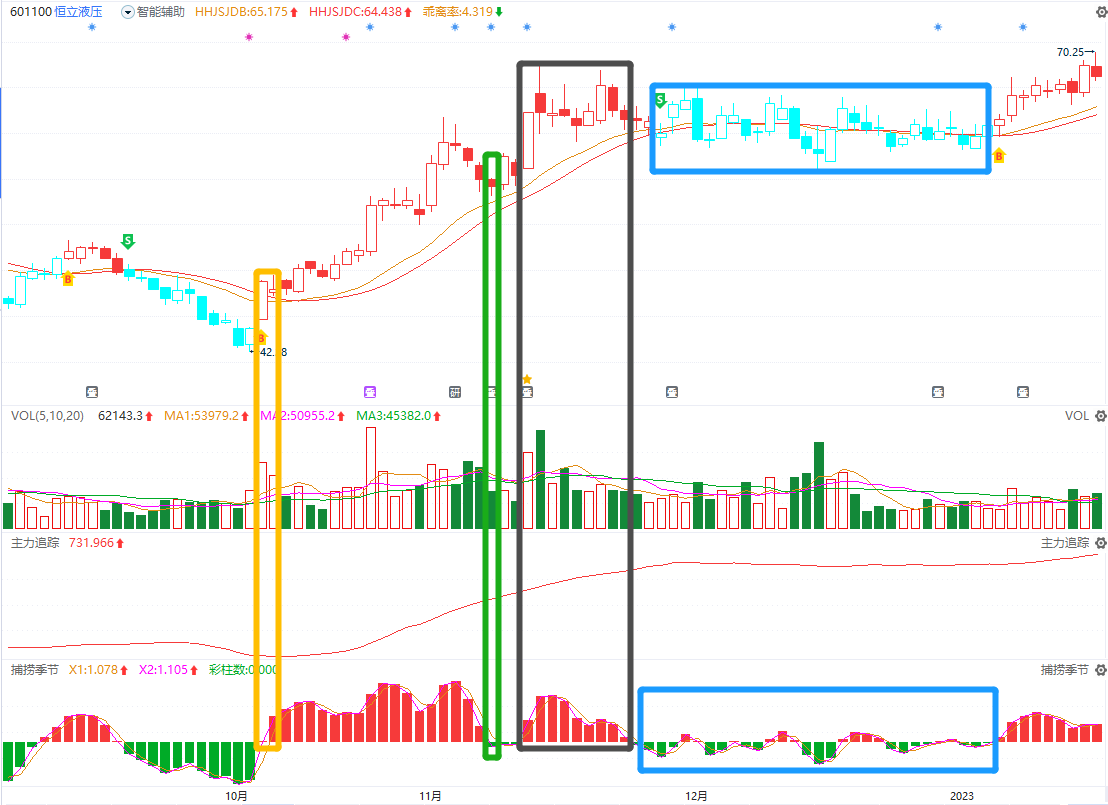 前面行情小.鸡肋
当再次符合信号
何以判断这次的大小？
卖点出货

后面怎
     把握？
问题又来了
是真回档？还是假动作？
都是蓝K线...
《神奇战法》
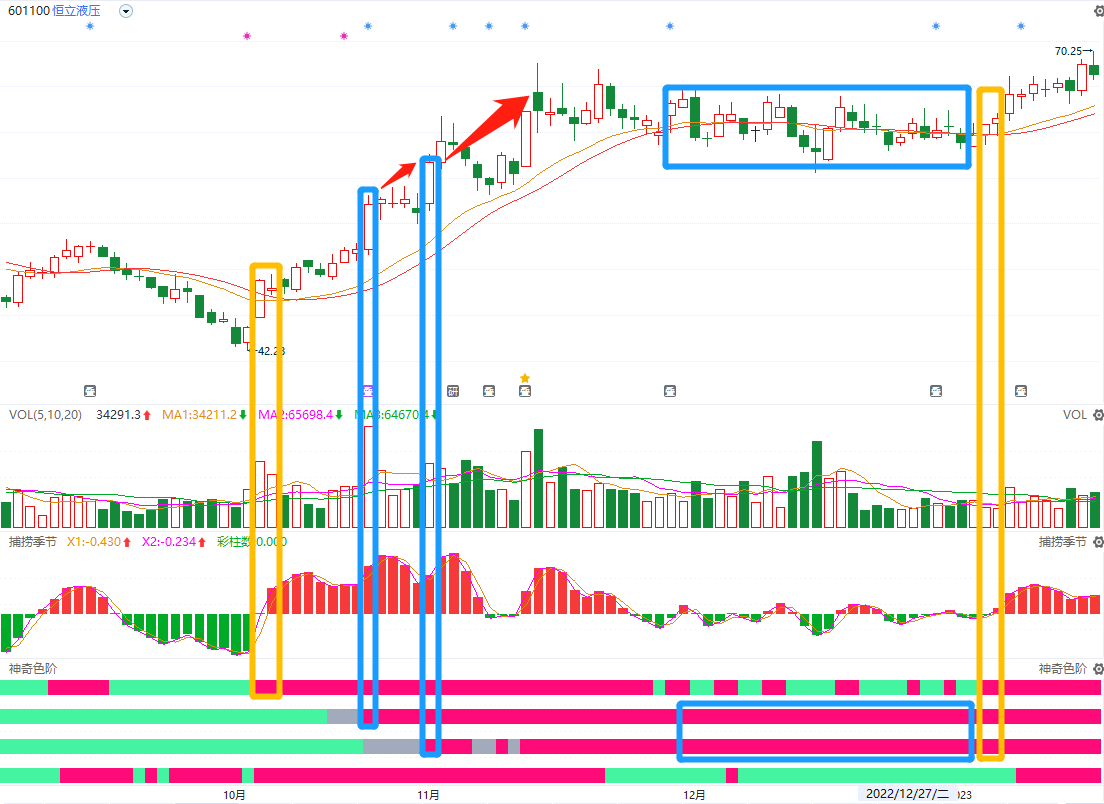 趋势渐进走强
加仓点
B
神奇色阶
1，4.二次红
短期走好，量能好
轻仓参与
盘整期间，神奇色阶
第2+3色阶保持红色
这样的回档，会再次有机会
顺势而为，见势得利！
神奇色阶
神奇色阶•完善你的投资模式

1.本来就想做短线，短期趋势有风险-不买！

2.买点来了到底要建什么样的仓位？-趋势！

3.向上涨的过程中什么时候加仓？-趋势！

4.什么时候获利减仓最佳？-趋势！

5.这个上升回档是真还是假？-趋势！

6.同板块挑选个股选择谁？-趋势！

7.倚天在手，谁与争锋！+《飞鱼趋势》！
①神奇K线    ②中期生命线    ③神奇色阶
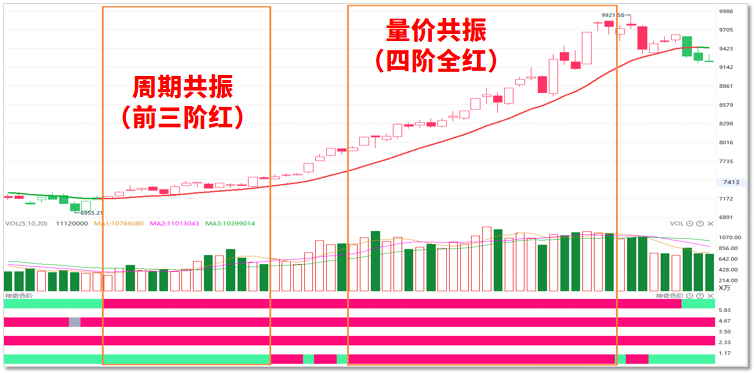 简单失误   VS   对的操作
1.买大涨过的，高位换手超10%-警戒，15%-20%...

2.追长上影K线，无视长上影的影响

3.捕捞季节，死叉后，红柱连续缩短！

4.捕捞季节，0轴下方，快金叉...

5.捕捞季节，四四边界，死叉，红柱缩短...

6.捕捞季节，顶背离，死叉，收绿柱...

7.捕捞季节，金叉，收的红柱太小，走强没确认

8.慧眼K线是蓝色，捕捞季节还在收绿柱...

9.神奇色阶，第1色阶-绿色（灰色）...

10.只看到了个股，没有把大盘放心上...
1.时间.摆在第一位
2.<神奇三板斧>，三板斧+神奇色阶，4阶全红...第1买点

3.<神奇回档>，上升回档+神奇色阶，第二买点（第1时间）

4.<神奇金叉>，四阶全红+KDJ金叉+MACD金叉...


5.<神奇控盘>，神奇色阶.四阶全红+主力控盘.递增...

6.<飞鱼趋势>，锁定吃鱼身，避开鱼头鱼尾！
                              远离大周期走弱的板块-逃顶！
                    走强板块中，个股趋势强，才真的强！

7.《神奇战法》+智能盯盘.预期增长  
8.  《穿层降维战法》.八套刀法...
思维的维度
高纬度
盈利区
大道易简
分析体系化
势
成熟的盈利模式
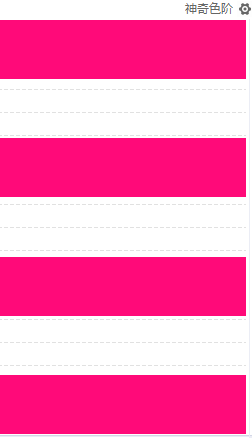 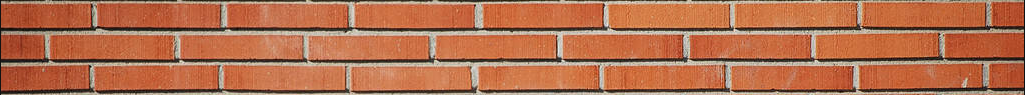 技术基础薄弱（金叉，死叉）
热点板块、XX概念、追涨杀跌，快进快出
听说：朋友说、同事说

6位代码，个股、及基金
低纬度
亏损区
《神奇战法》-回档？
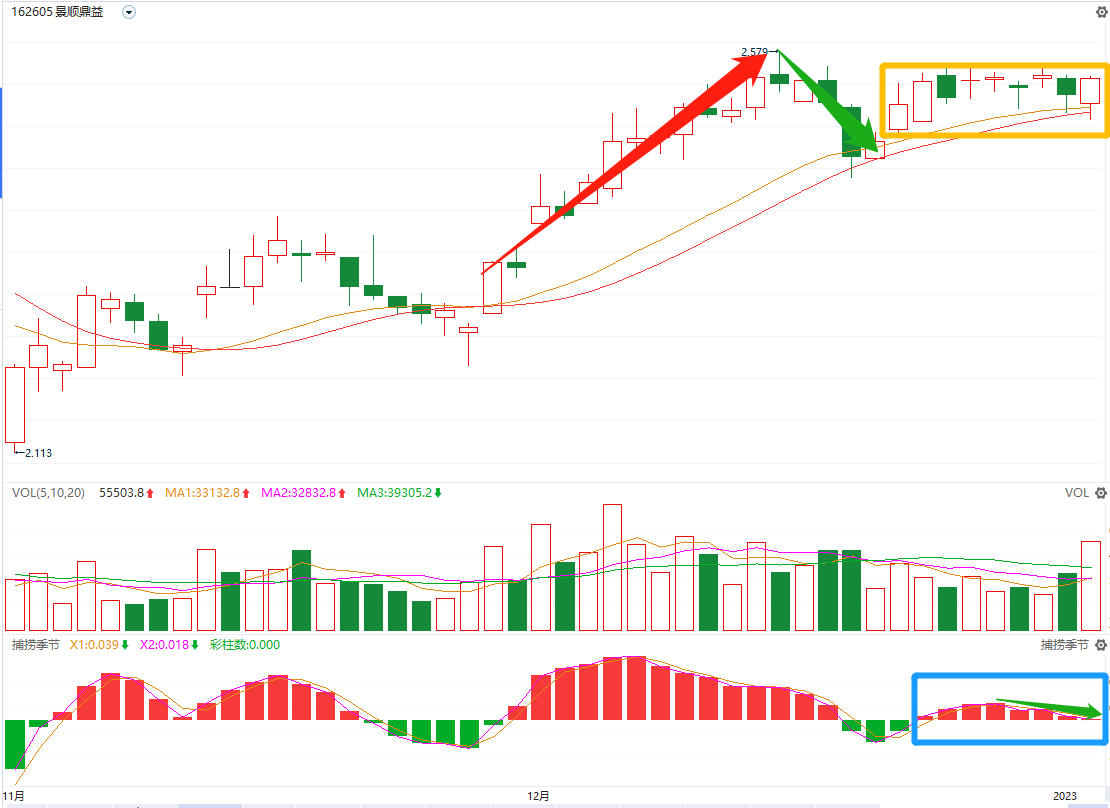 上升回档
真回档？假动作？

进早很容易吃亏
捕捞季节红柱没起来，又死叉缩短了
到底该如何决断！
《神奇战法》上升回档！
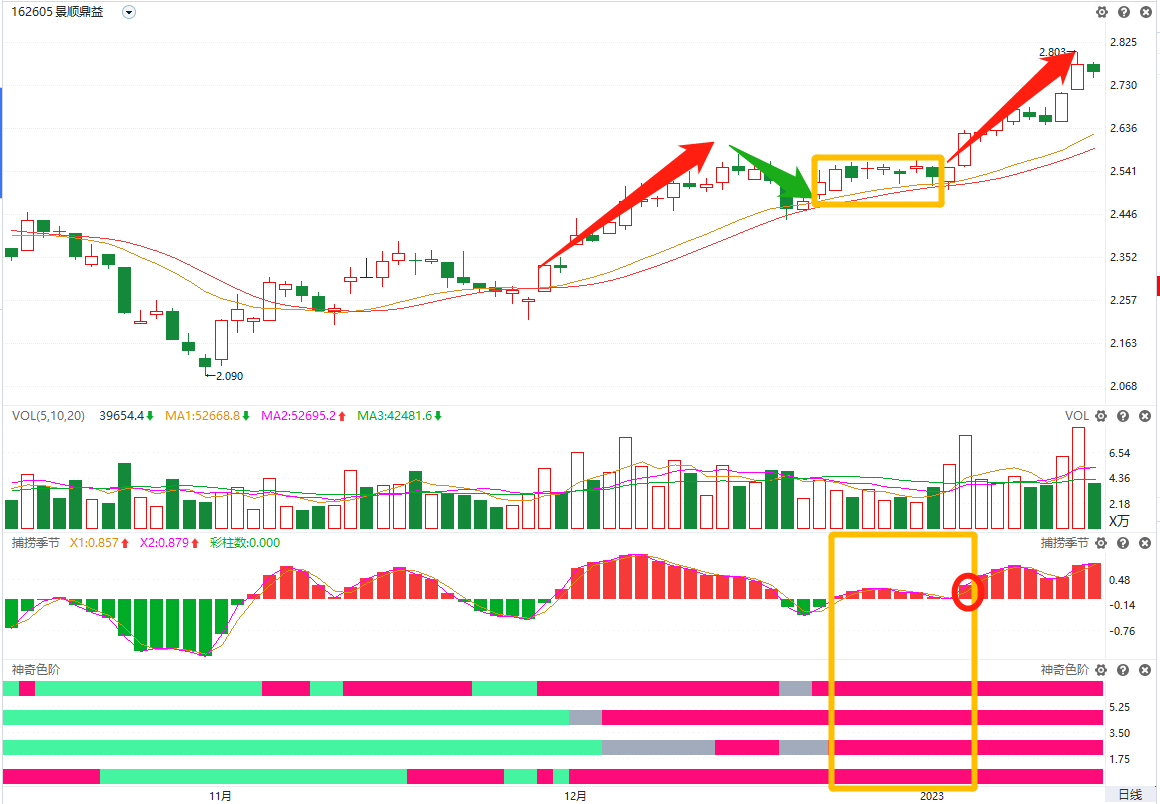 回档时，神奇色阶-四阶全红
真回档！色阶没有任何变色
继续跟踪，在捕捞季节再出红柱买点
锁定二浪上涨
《神奇战法》+控制仓位
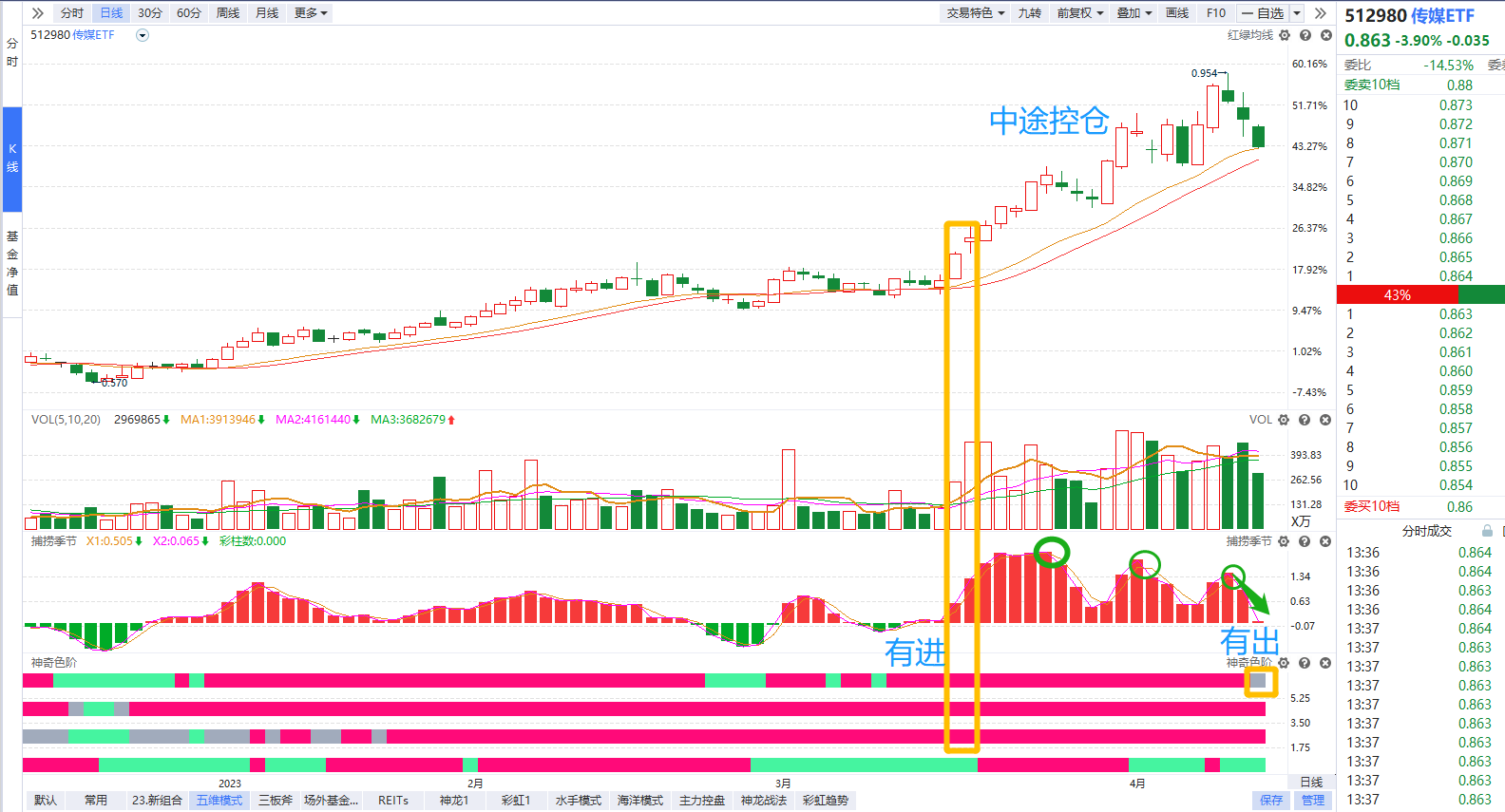 《神奇战法》.新&老手.对比
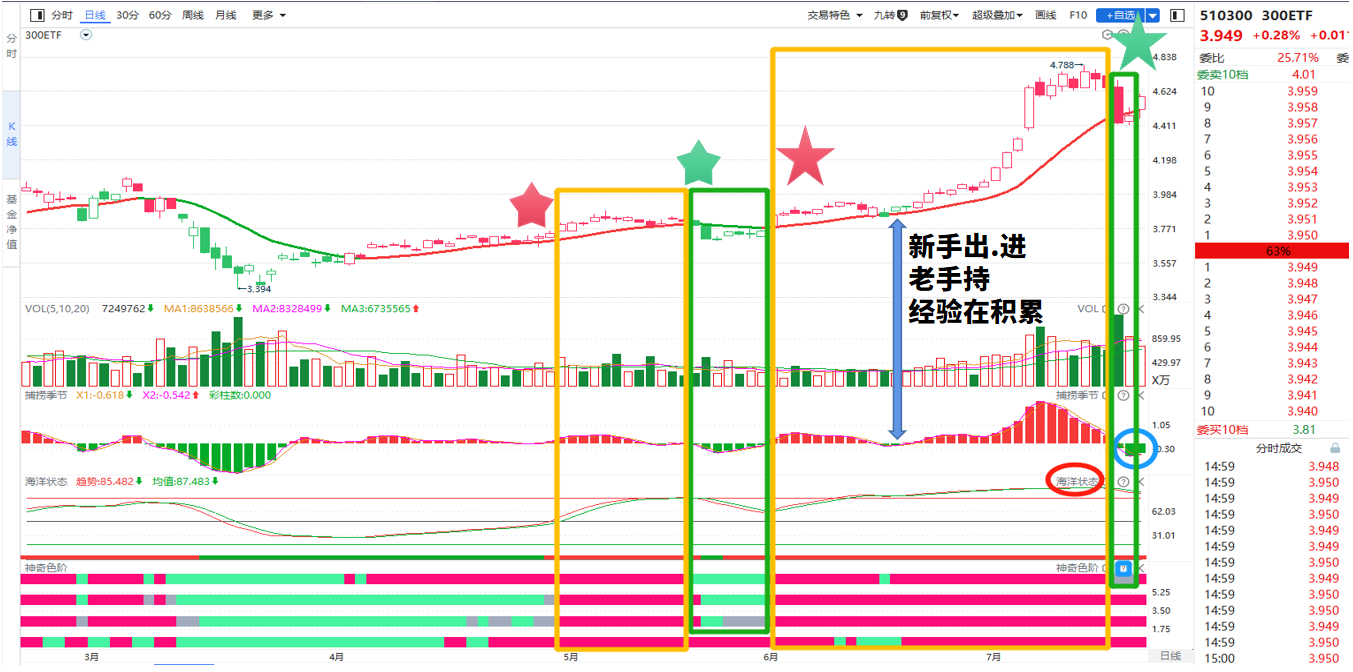 《神奇战法》.新&老手.对比
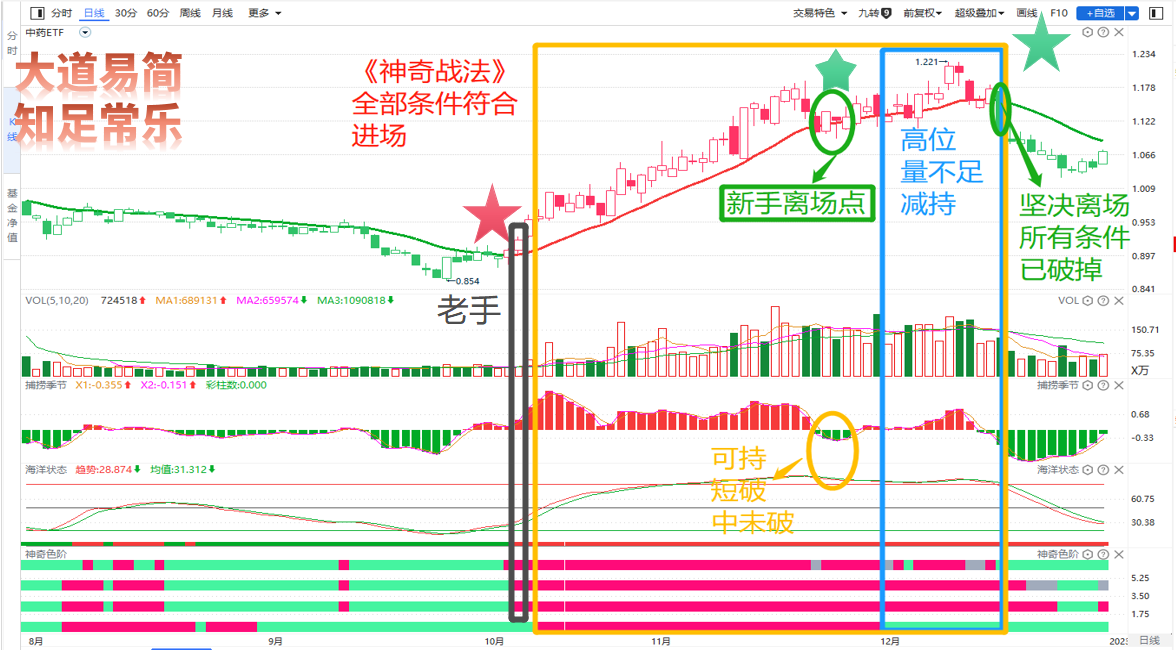 《神奇战法》+红利低波
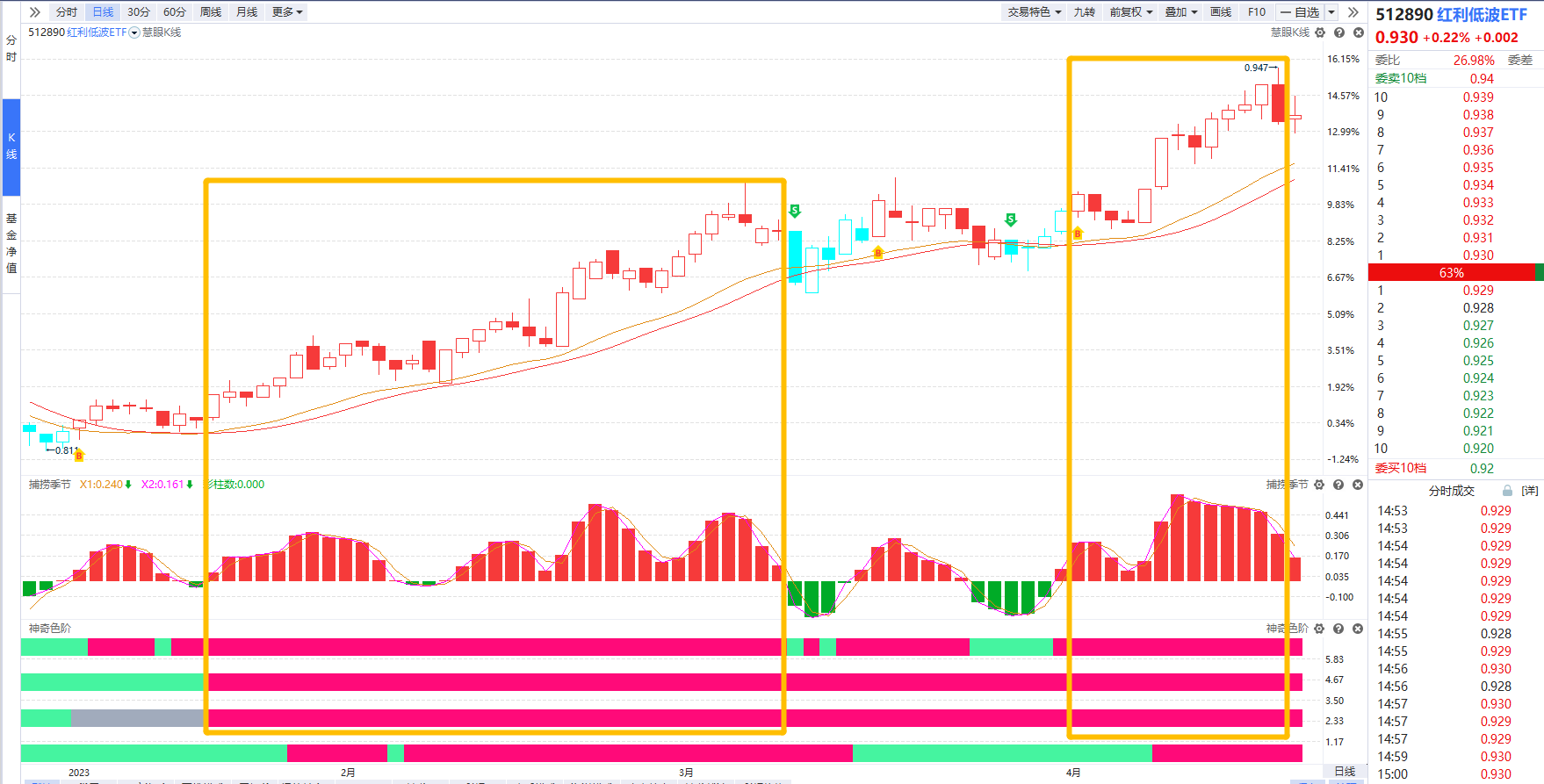 《神奇战法》+红利低波
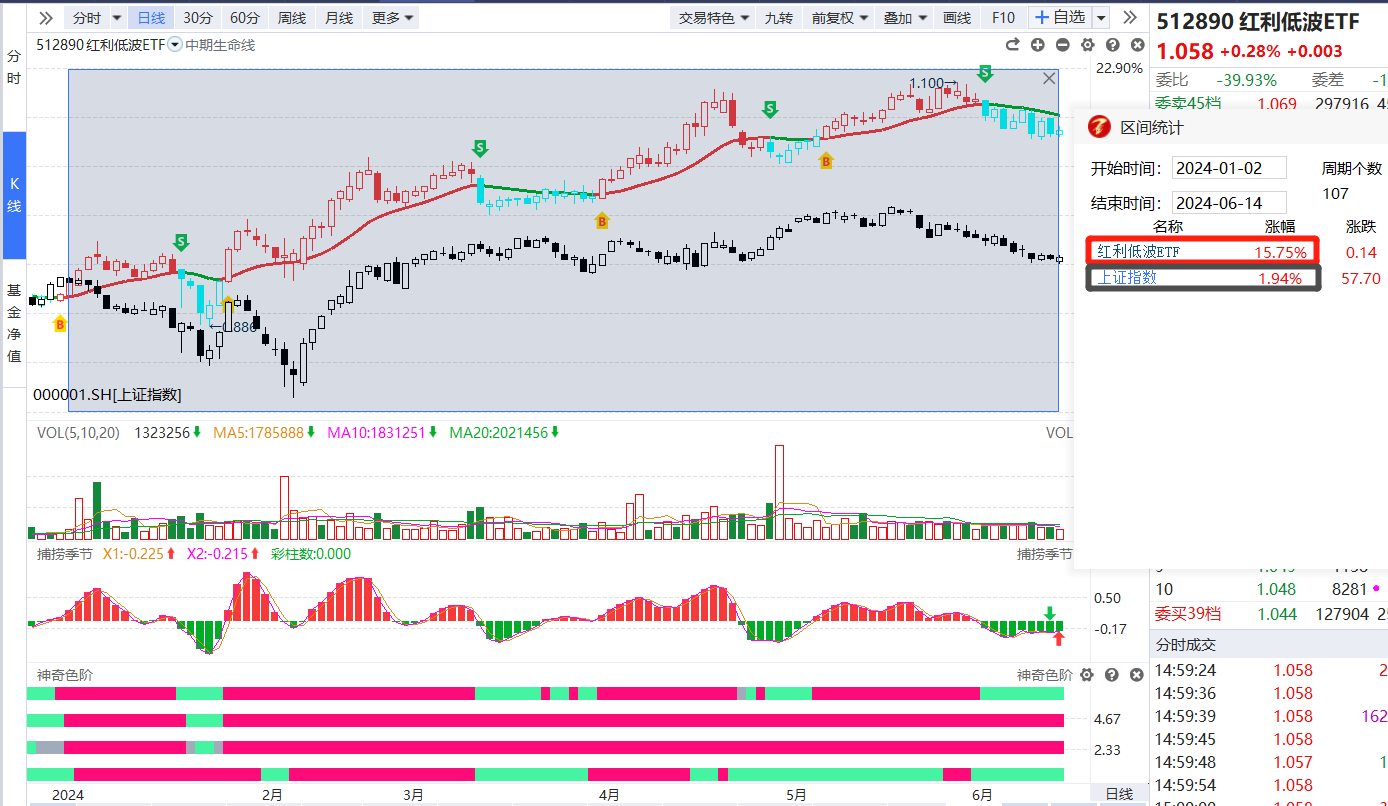 红利低波+15.75%

上证指数+1.94%
《神奇战法》+红利低波+控盘+老手经验
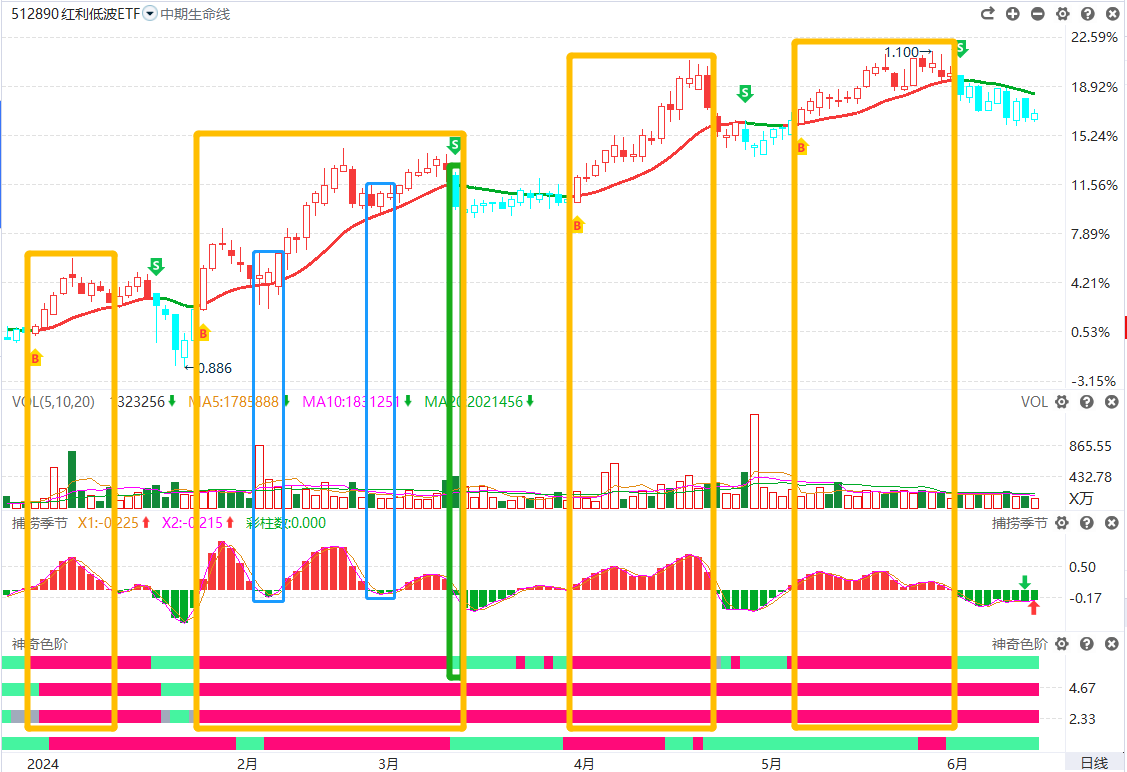 《神奇战法》+飞鱼趋势
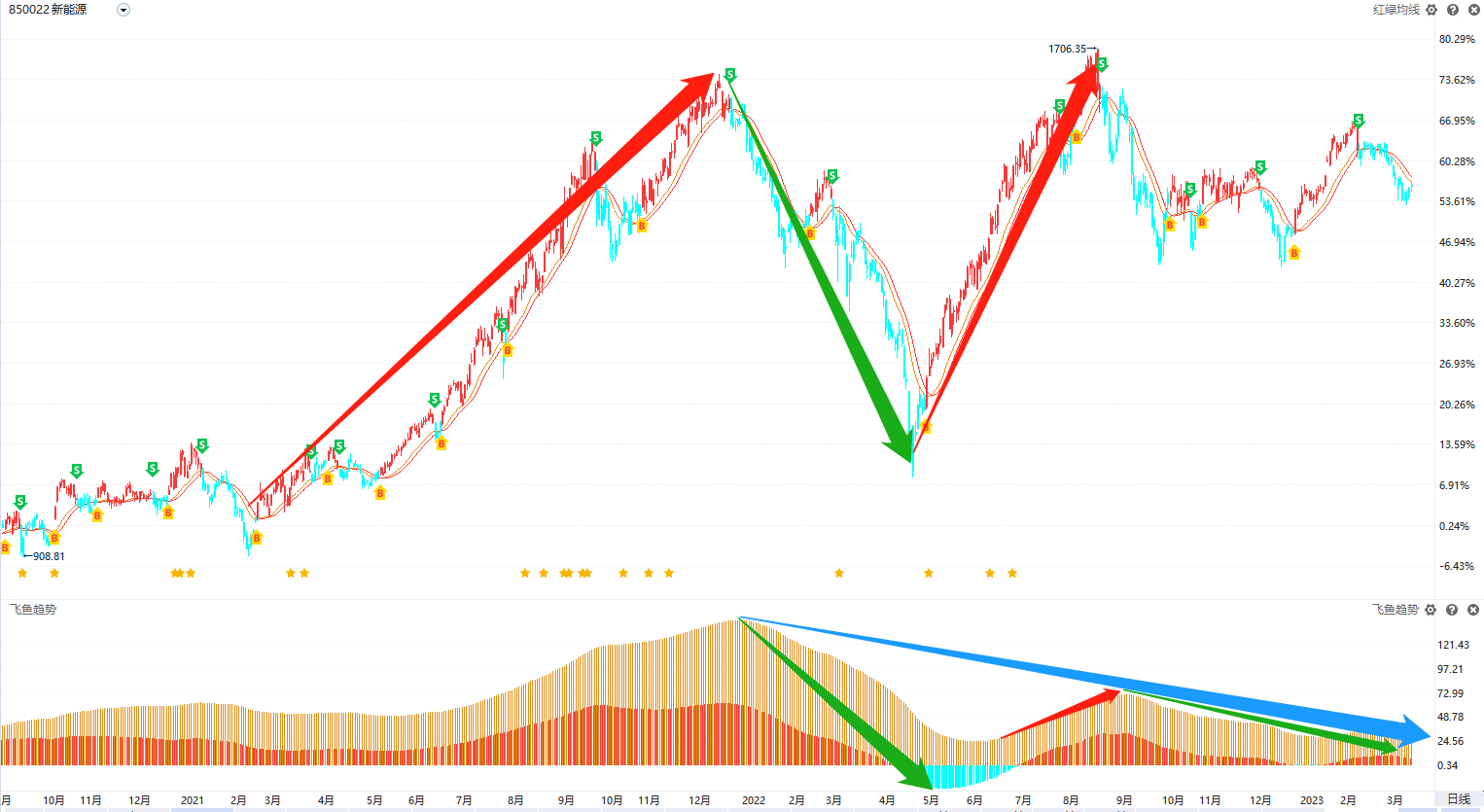 新能源
大周期.背离
此节点后，不宜参与
2021.12
2022.9
《神奇战法》+飞鱼趋势.2024.6.15
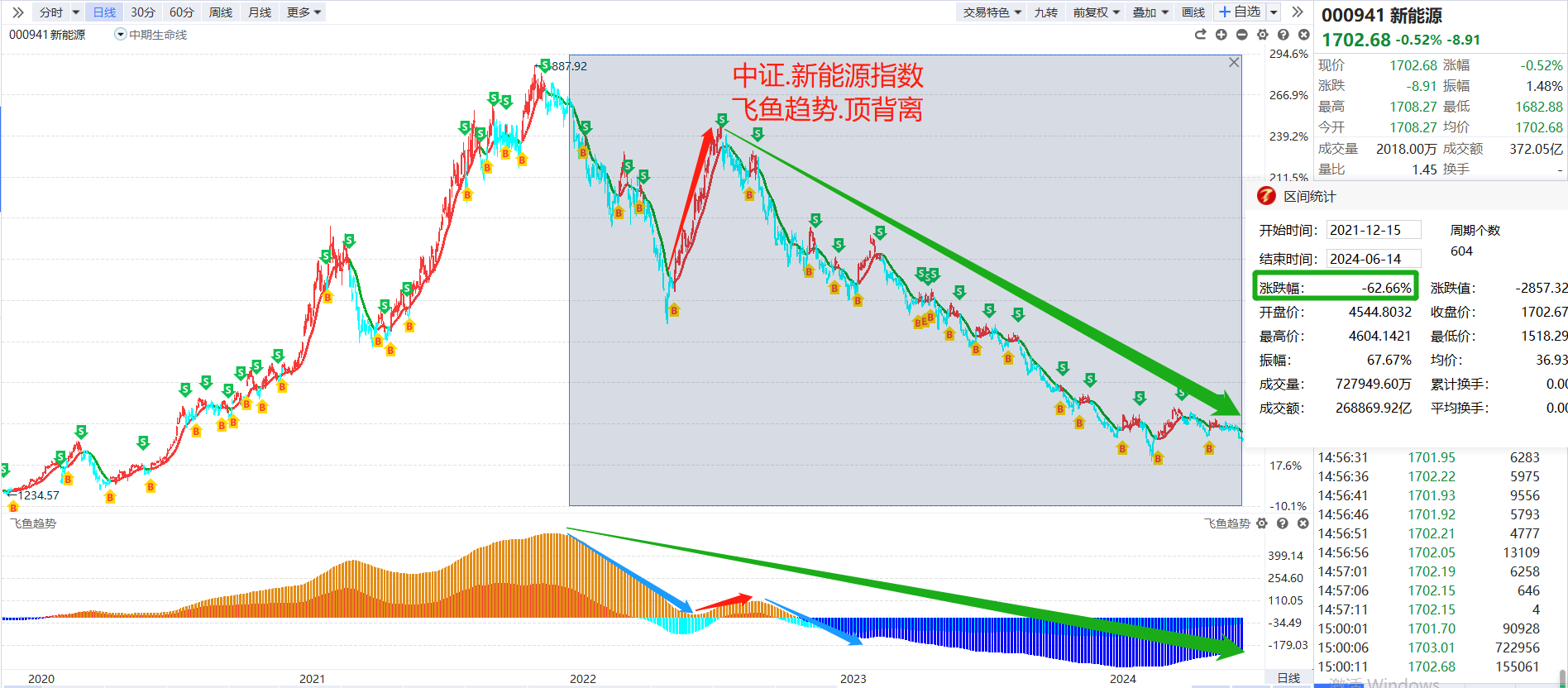 《神奇战法》+飞鱼趋势
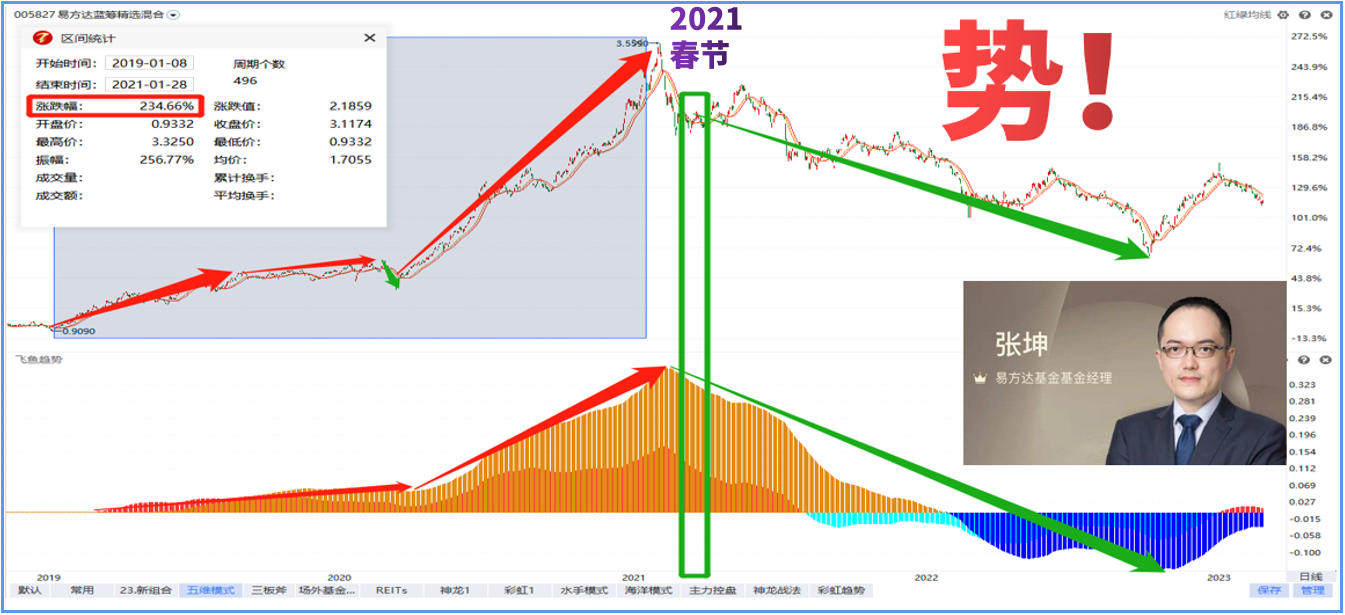 《神奇战法》+飞鱼趋势.2024.6.15
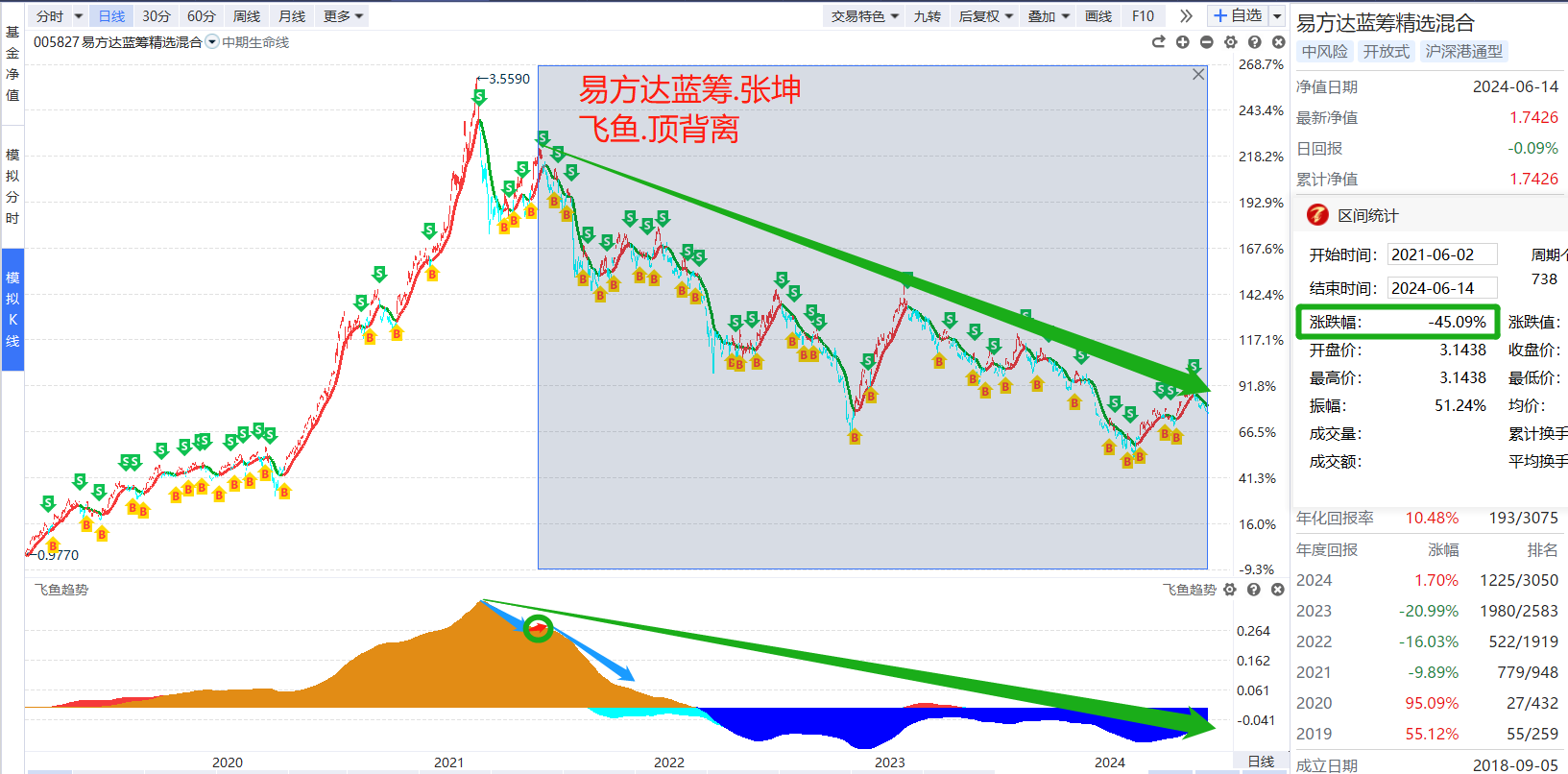 《神奇战法》+飞鱼趋势
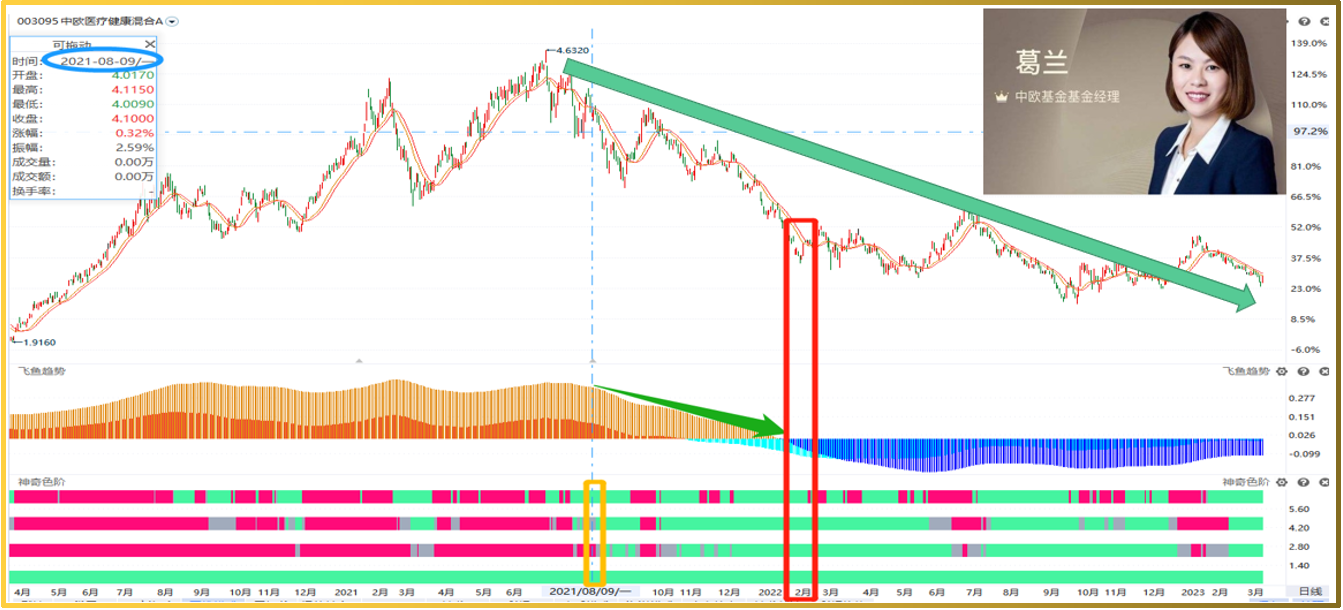 《神奇战法》+飞鱼趋势.2024.6.15
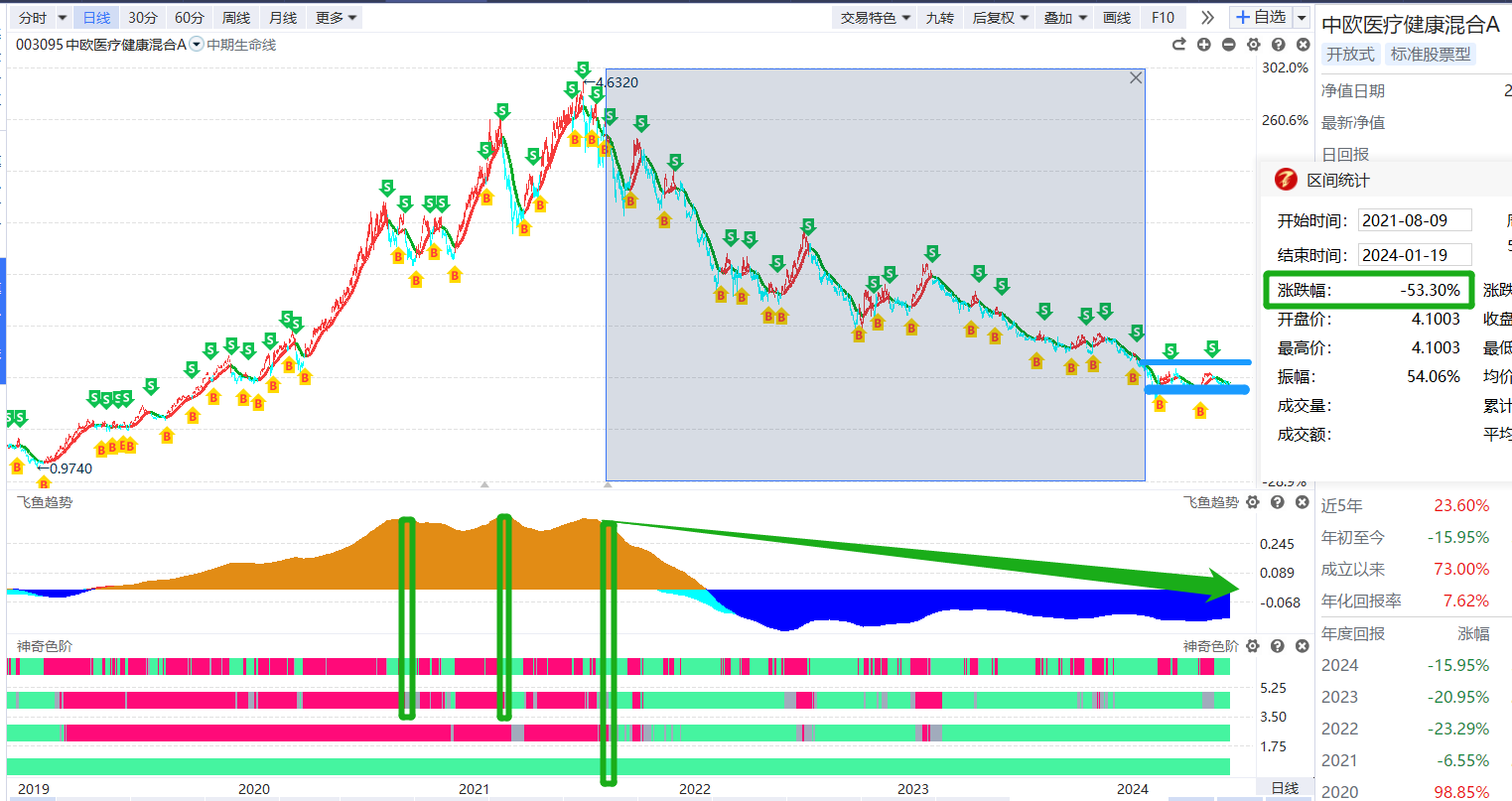 思维的维度
势
趋势的力量势不可挡，不要自以为能够对抗趋势！


相信趋势的力量，趋势可以带你去远方！  


分析的能力是基本功，但只会分析是不够的！


还需要情绪管理能力！预期管理能力！避险的能力！
顺势而为
乘势而上
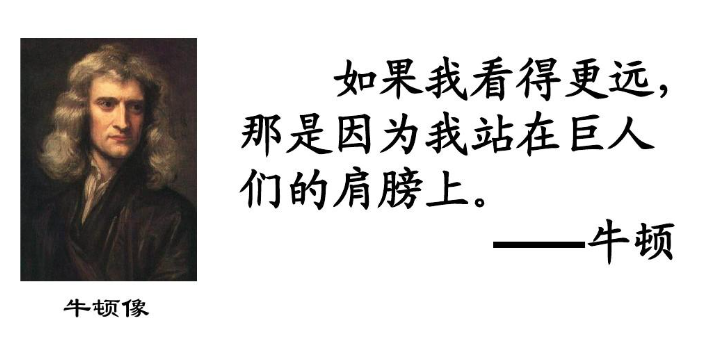 《穿层降维战法》
1
定位方向
大数据筛选
<智能盯盘>
个股多只
对比技术信号
F10-绩优！
选准行业，穿透个股
<神奇好股>
2
十大重仓筛选
<神奇战法>
<热门赛道>
有资金流加持
3
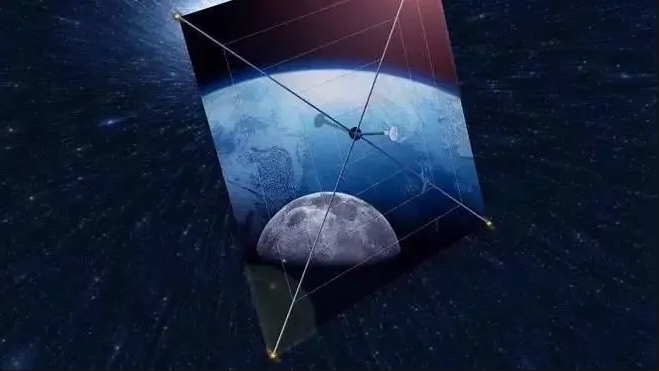 4
潜伏挖掘
<赛道点金>
再回<神奇好股>
穿透行业&概念
定位ETF
<景气排行>
盯自选股
资金流+分时线
大数据筛选
<智能盯盘>
神奇色阶-穿层
4
1
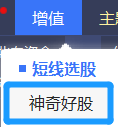 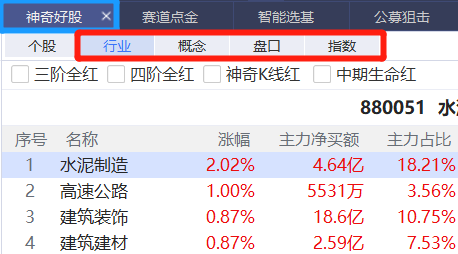 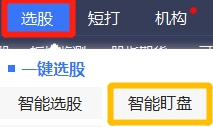 6......
2
5
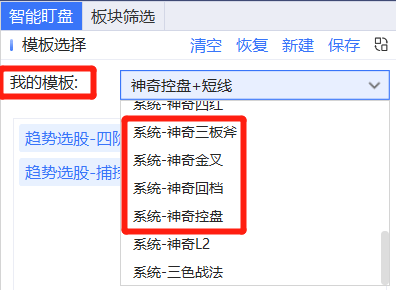 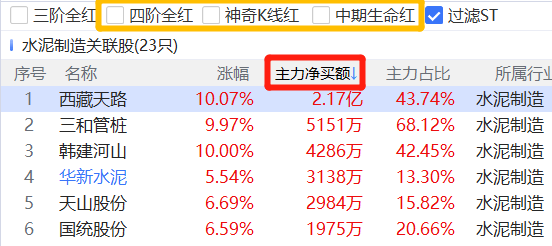 3
核心点在细节！！！
神奇色阶-穿层
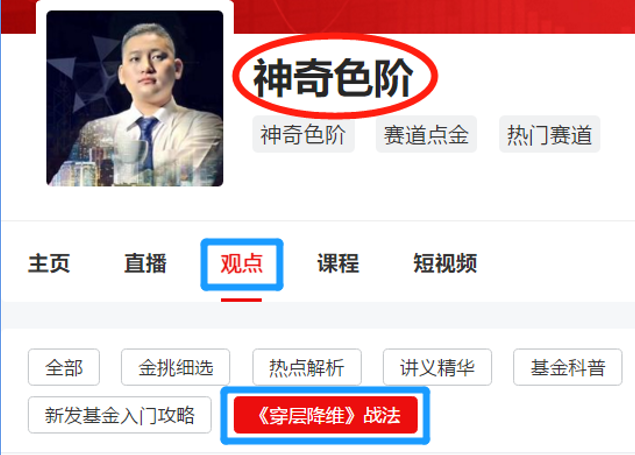 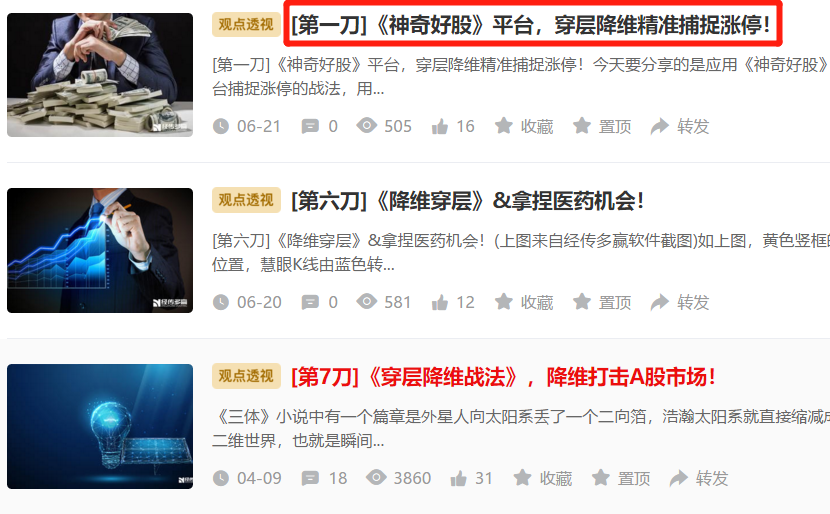 2024用强者视角，看资金流
方向重叠，
有赚钱效应
沿着方向深挖个股
资金有限
存量博弈
方向分散
撒芝麻
那就观望！
《穿层降维战法》
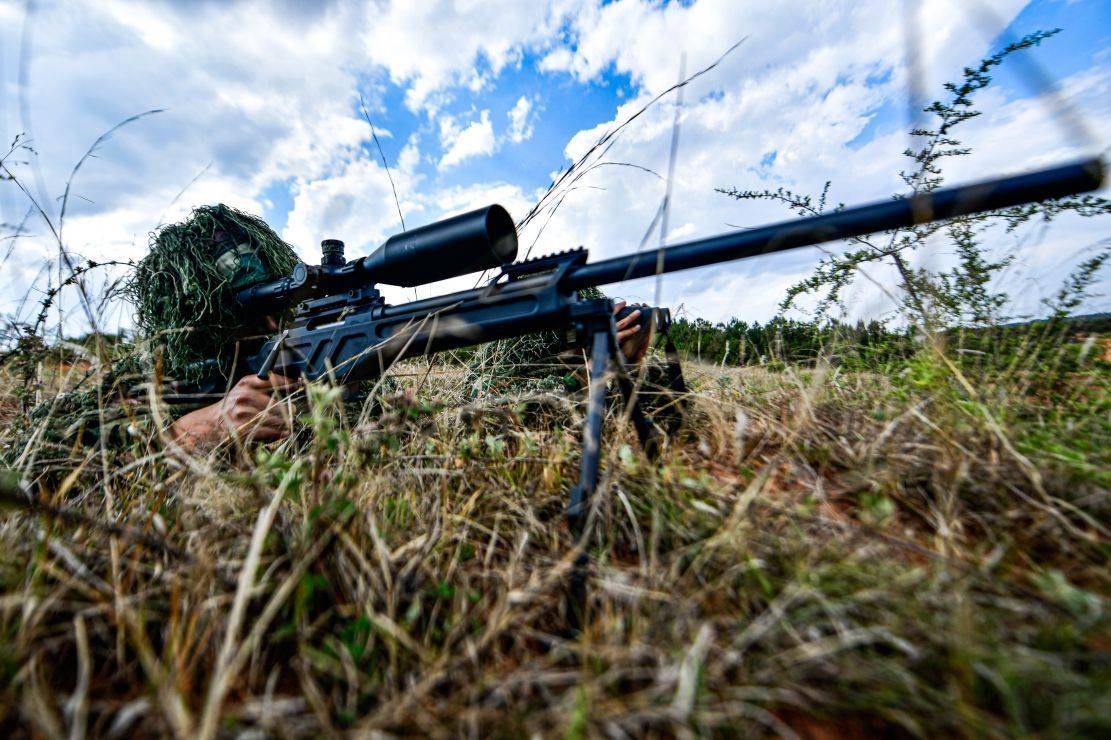 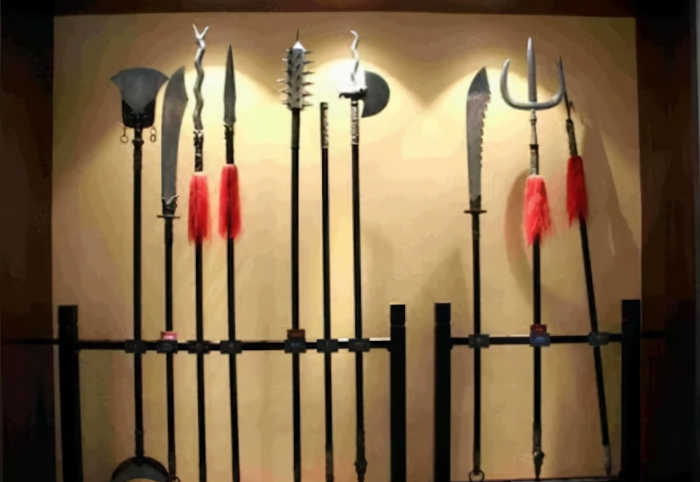 降维打击！                    你还不明白别人怎么赢的呢！！

若过去的方法赚的不少，坚持就可以！
若过去的方法没赚到钱！那是不是要升级装备，换个打法！！！
2024用强者视角，看资金流
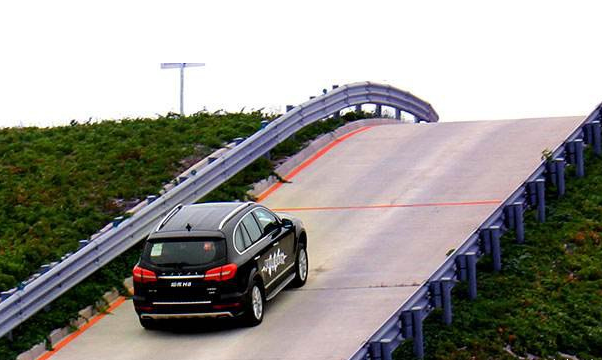 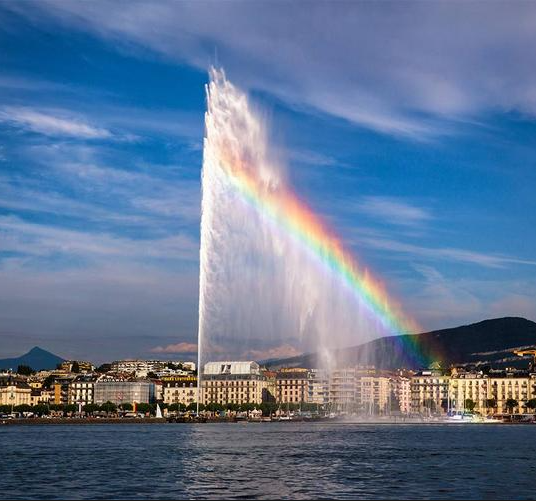 资金流～汽车爬坡的油门
               ～喷泉向上的水压          

油门小了不会原地停留→它会向下溜车
水压小了水柱不会保持高度→它会降低高度
资金流！
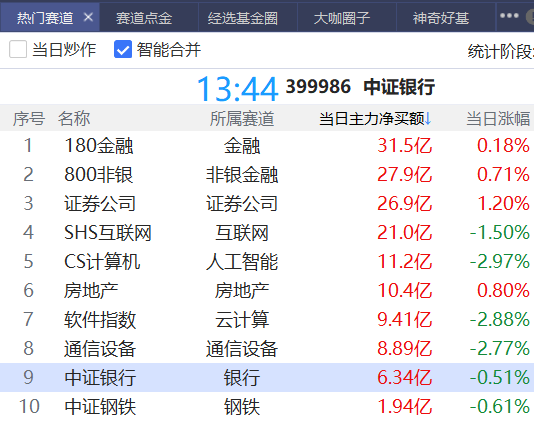 两大要素：

时间！

变化！


结果：发现资金流持续性！
                 
           机会！！！
2024用强者视角，看资金流
资金流—   2楼的知识
指标信号—1楼的知识

数据先变化→指标后变化

指标的背后是程序
程序运算是是数据
数据到达一定的数值，才会带动指标变化

高手不是不看指标
而是比起散户来，有更高的维度

实力够碾压他人的才是,Lian刀
被碾压的就是，“久”菜
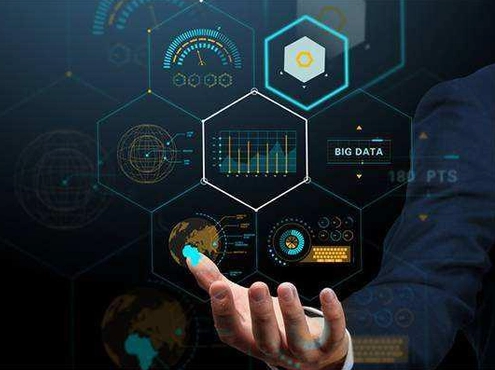 《穿层降维》.刀法
多平台复用
好的机会要穿层！！！
大数据筛选
<智能盯盘>
5
选准行业，穿透个股
<神奇好股>
主力资金流
<热门赛道>
个股多只
对比技术信号
F10-绩优！
ETF基金
+《神奇战法》
潜伏挖掘
<赛道点金>
定位ETF
<景气排行>
6
十大重仓筛选
<神奇战法>
7
大数据筛选
《智能盯盘》
个股.技术择时！
主力资金流
《热门赛道》
多周期，延续性！
《穿层降维》.刀法
8
神奇战法-选股
<智能盯盘>
回到3楼
穿行业，再穿个股
<神奇好股>
再到2楼
看赛道资金流
<智能盯盘>
韭菜看金叉，镰刀重逻辑。
韭菜看定数，镰刀重变化！
神奇色阶+智能盯盘→穿层
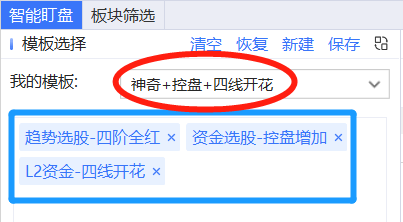 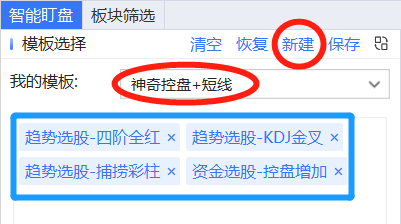 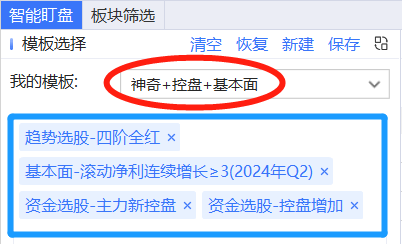 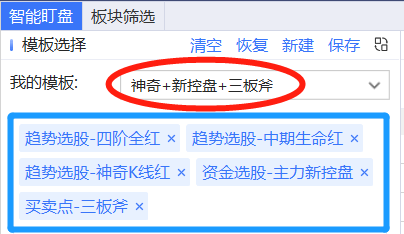 《穿层降维》
穿过层次,越多机会越优质！
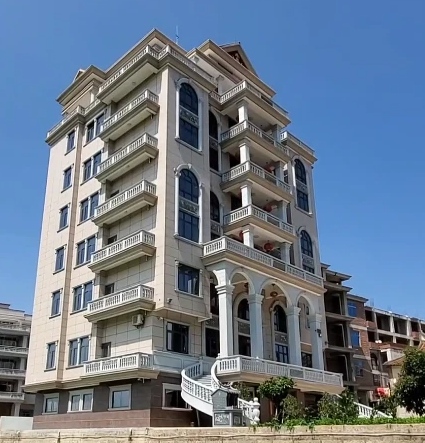 2024用强者视角，穿层降维
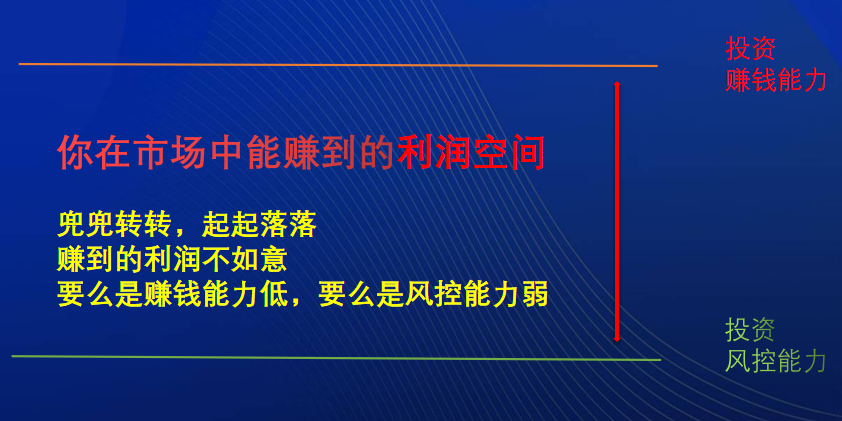 2024用强者视角，穿层降维
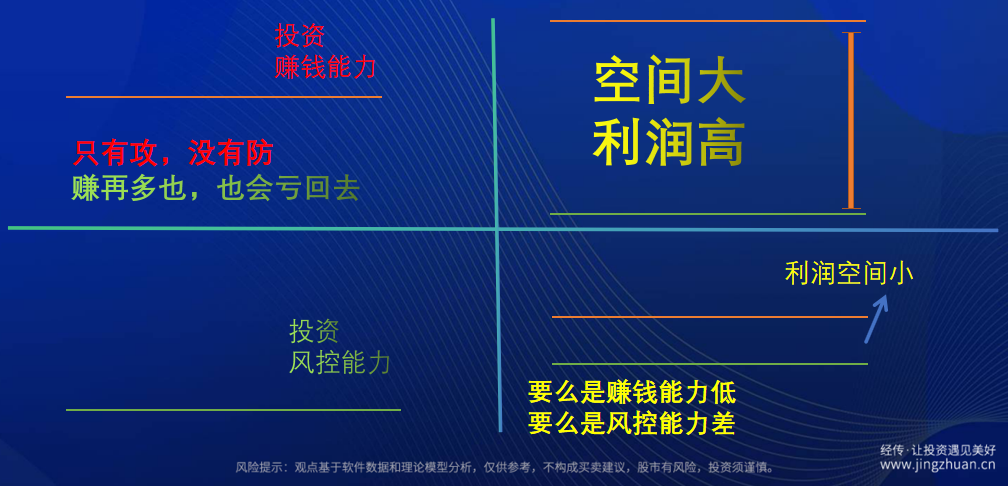 2024用强者视角，穿层降维
巴菲特在选股时很看重ROE， ROE-净资产收益率。
       为什么ROE很重要呢，它反映企业经营效率的核心指标。即每单位净资产所能实现的净利润额。
       很多大消费类牛股，很持续稳健，并不像其他行业的股票那样具有很大的周期性。消费股经营状况非常稳健，净资产收益率也是持续稳定在比较高的水平，而且是数十年都是高位的水平，这在其他行业是很难想象的。
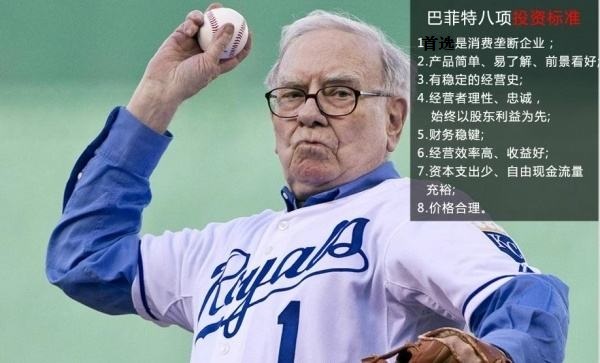 61015-标准  /  人、企业周期
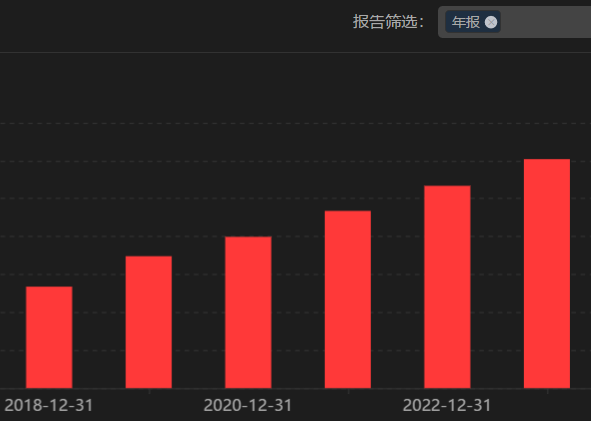 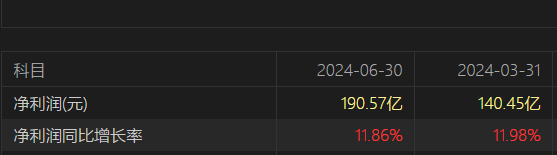 10～最近1期季报，净利润同比增长10%以上
6～连续6年，年度净利润递增！
15～连续六年，加权净资产收益率15%以上
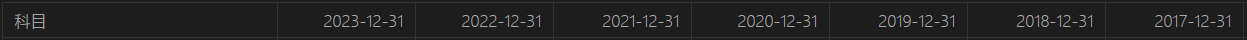 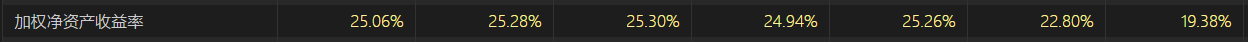 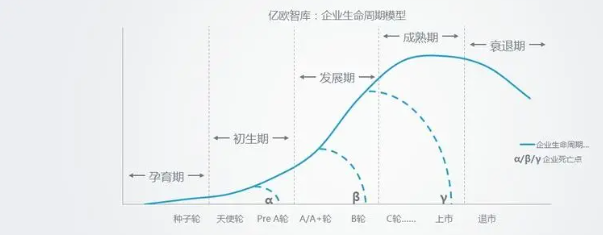 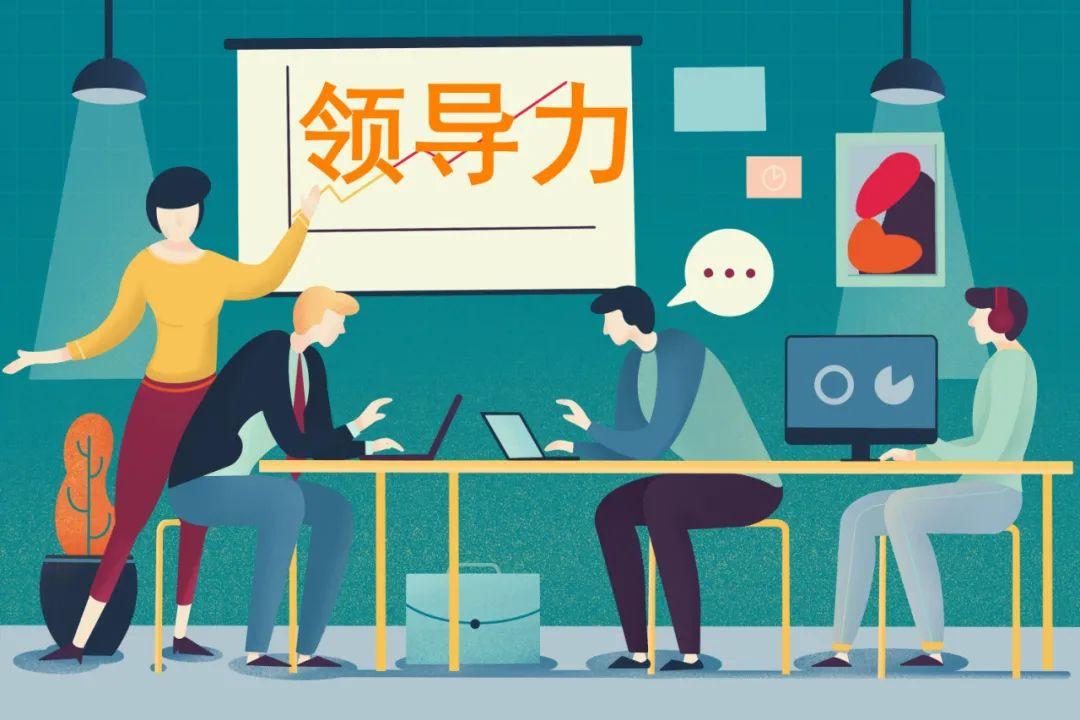 人
企业
周期
2024用强者视角看.顺势而为
仓位管理，滚动操作！

1.标的优质，行业好，企业好。

2.资金流分析+神奇战法，拿捏买卖点，有风险信号减持，但留下0成本的底仓，等下次买点信号来了再买回去。

3.大盘大势，不在下行周期，
   在上行或震荡周期中。
  
同时符合以上三点！
解决操作难点

价格高了，不敢再下手买
破掉做价不做势的困局！


趋势往上走，不会被落下
有筹码会更关注，能及时把握


一个周期下来，更理解趋势
势不在，就休息！
2024用强者视角看：心力+技力
心力
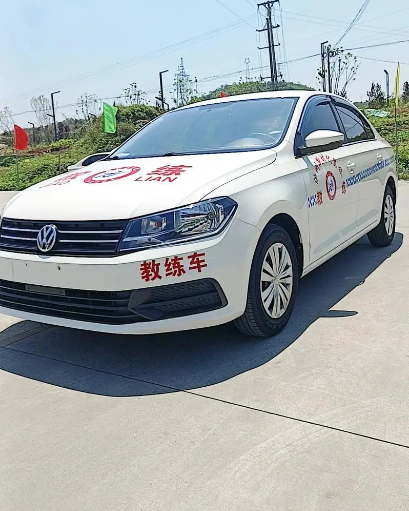 容易破局！

亏损    这样吧
不过喜～正向循环！

盈利     平常心
0
技力
过山车    抱怨

反反复复！
亏损    抱怨

不易破局！
负责-教学开车技术
不负责-建设心力
做什么事都要心力！
2024用强者视角，穿层降维
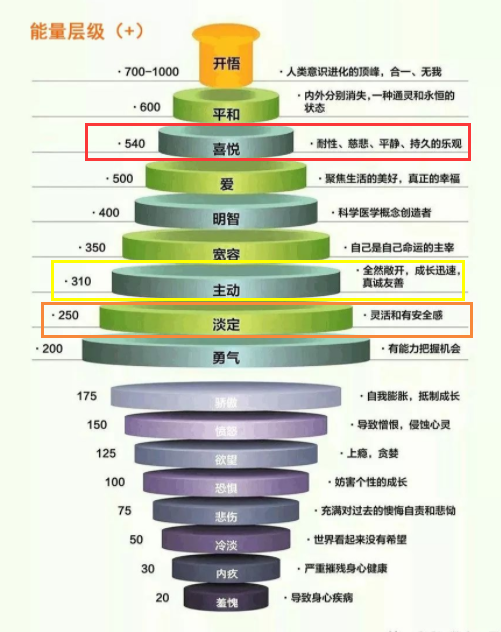 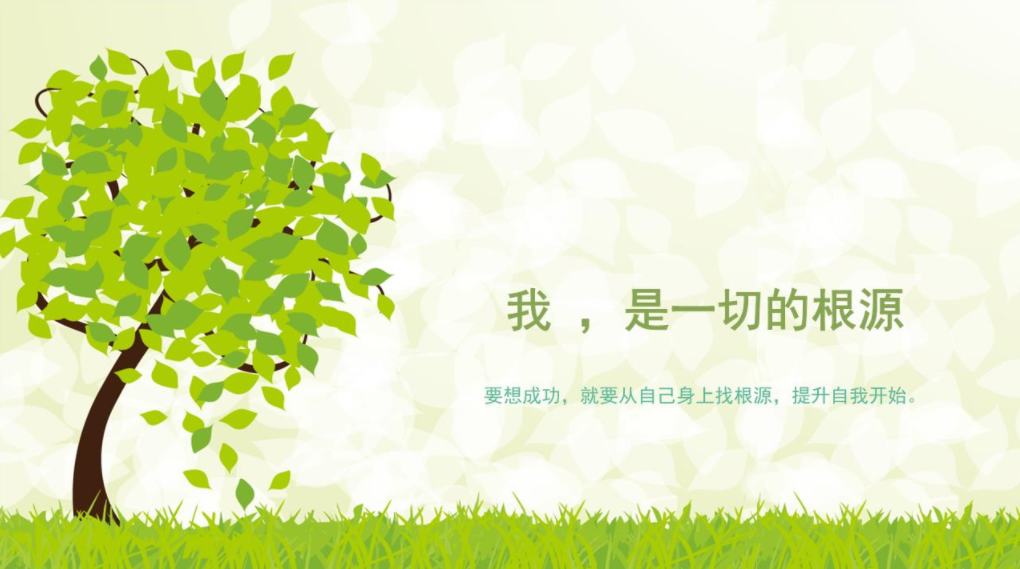 2024用强者视角看：心力+技力
事后总结，归因破局

归内因！～破局之法！

归外因！～起起落落，浮浮沉沉！


事前控仓！

不要承担没必要的风险！

不让内心承担过多的压力！
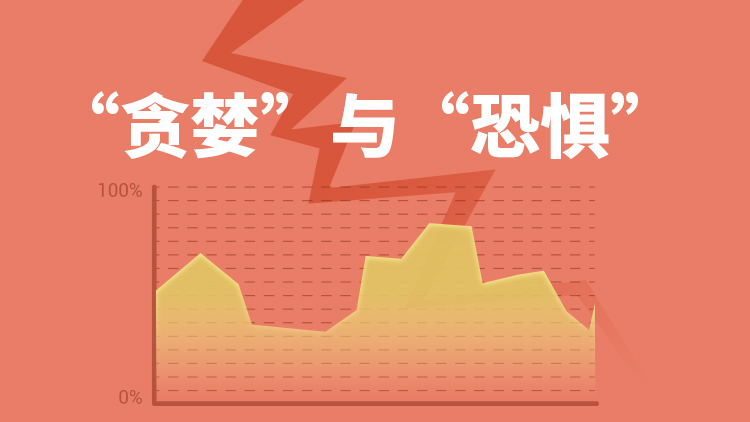 抽离出第3视角
站在更长角度看待时间
短期对的选择，不一定对
以年底收益长期目标看，才看的透彻！
贪婪与恐惧就是心力不足的表象！
心力驾驭不了心态波动，好似没有风帆的船随波逐流！
2024用强者视角看：严苛筛选
严苛筛选，优中选优! 

看着好的机会很多，
A股市场真正的好机会较少
看着好，不一定是真的好。
好机会长什么样子：少而精，小而美！

时间！
站在长时间的角度做有利选择！

十人投资，七亏，二平，一赚！
好机会出现的几率也如此，
大多数是要被淘汰的。

心力有限，慢慢训练，逐步提升
人不赚让自己心慌的钱
就是想赚心慌的钱，也赚不到。
投资哲学-看透事物
细节决定成败，耐心很重要！
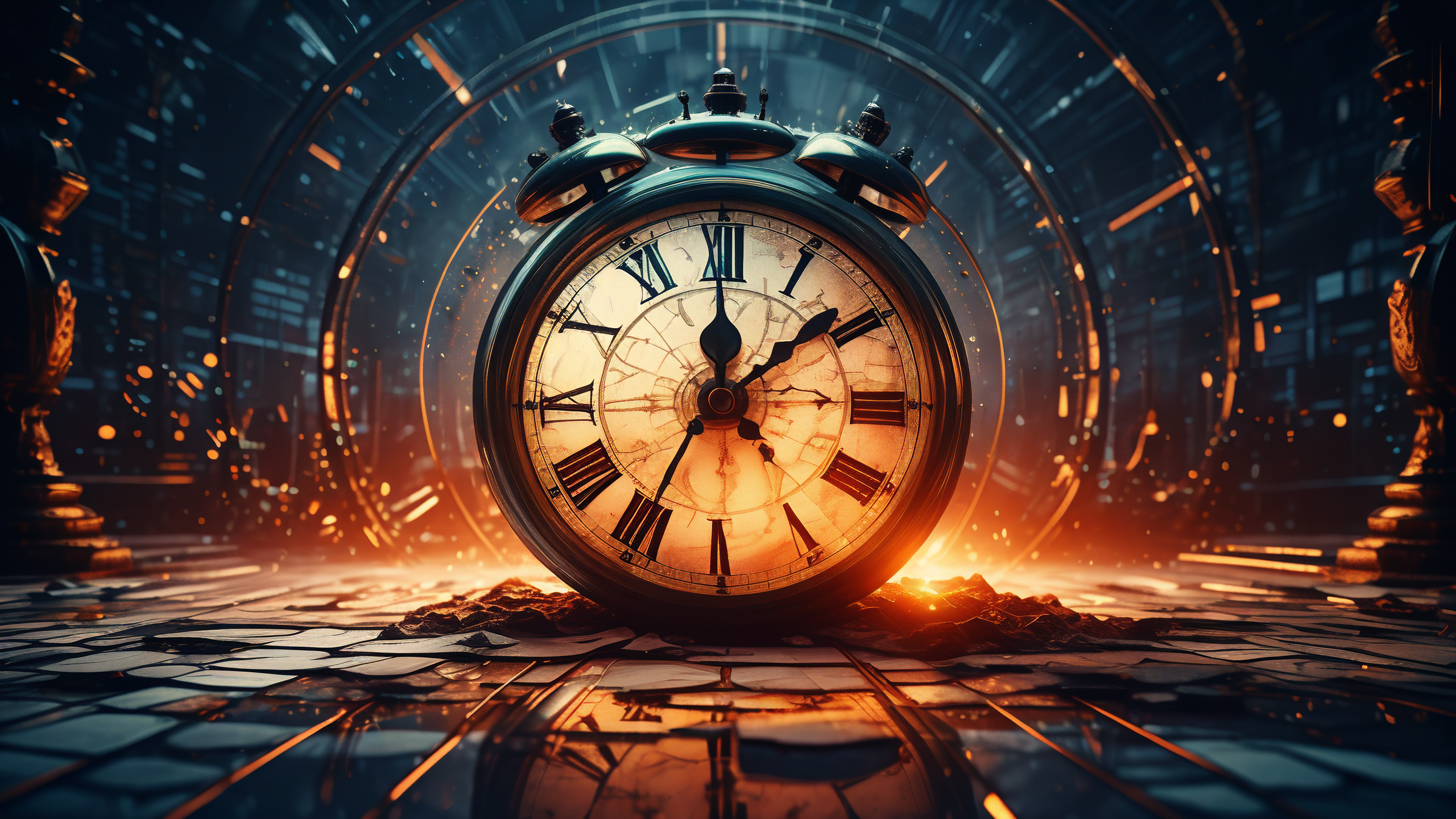 2024用强者视角，穿层降维
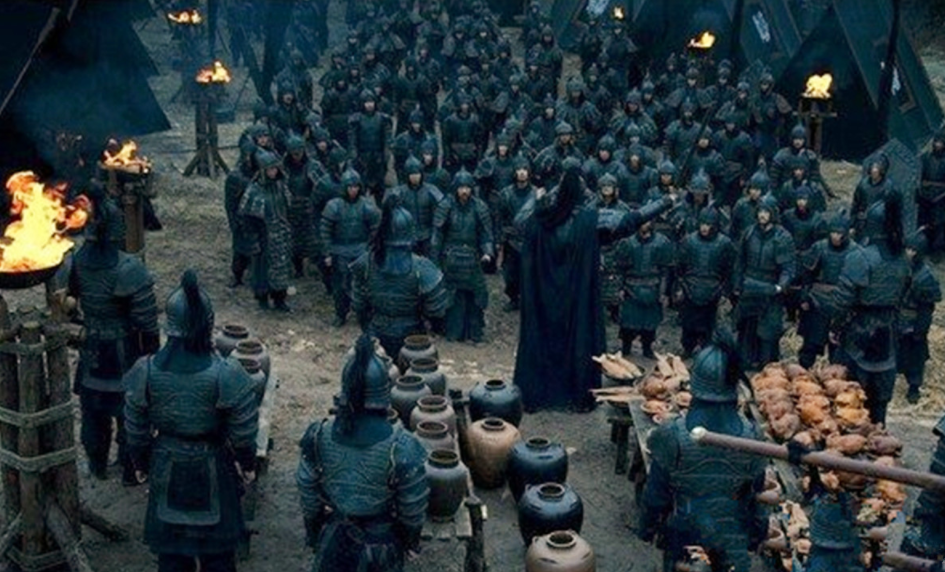 市场中亏的大方！现实中真的大方么！    
       你的大方是不是用错地方！
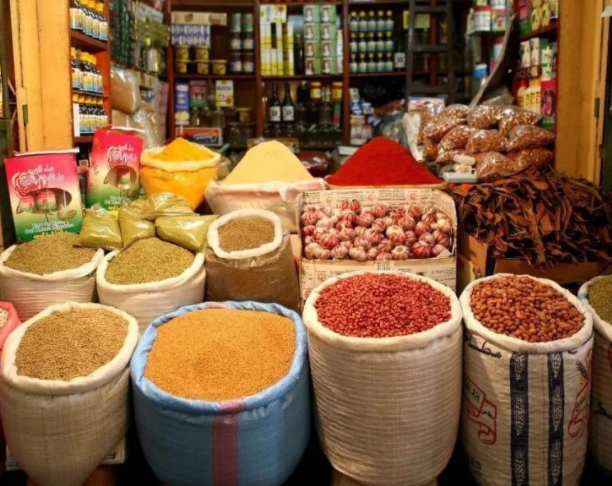 爱兵如子
    誓死效忠
        你“爱”你的钱么？
《穿层降维》  4.9
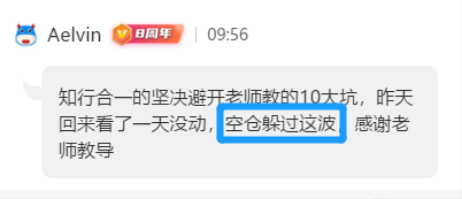 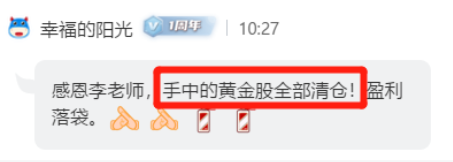 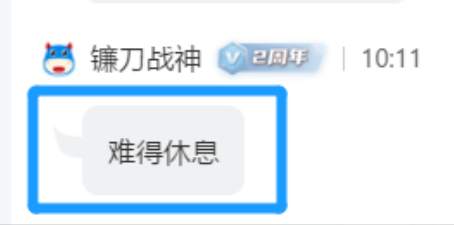 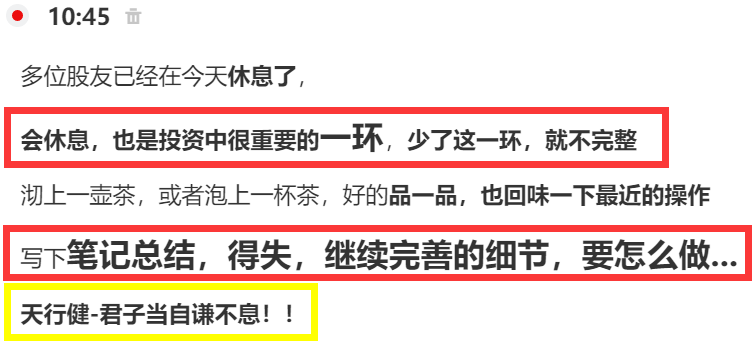 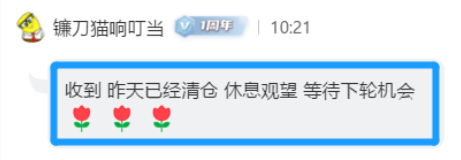 静中生慧～4月.5月
空仓是仓位控制最重要的状态，
休息是投资中不可或缺的一环。
～<穿层降维.经典>
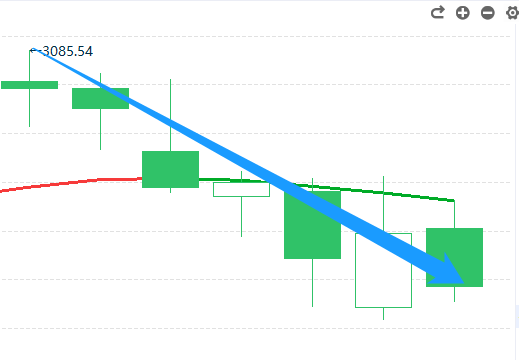 致虚极，守静笃，
万物并做，吾以观其复。
～老子《道德经》
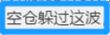 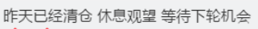 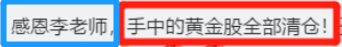 人生而静，天之性也；
感于物而动，性之欲也。
～《乐记》
水静极则形象明，心静极则智慧生。
～《昭德新编》
静中生慧
知止而后有定；
定而后能静；
静而后能安；
安而后能虑；
虑而后能得。
～《大学》
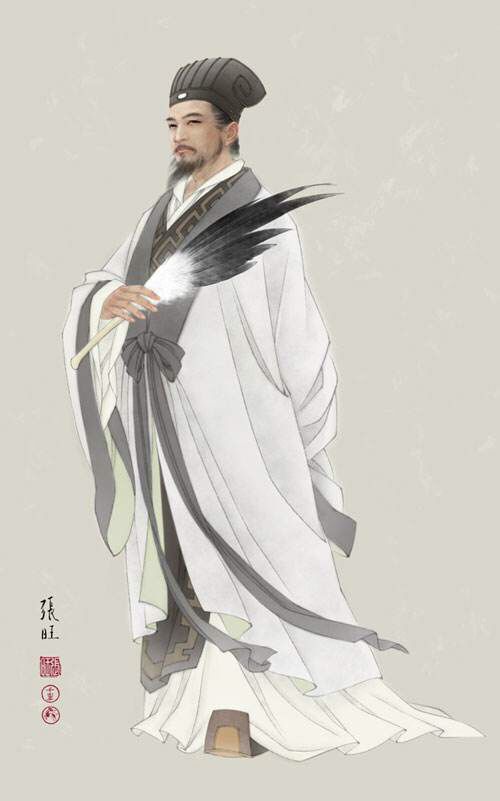 夫君子之行，
静以修身，俭以养德。
非淡泊以明志，
非宁静无以致远。
～诸葛亮《诚子书》
2024用强者视角，看财富
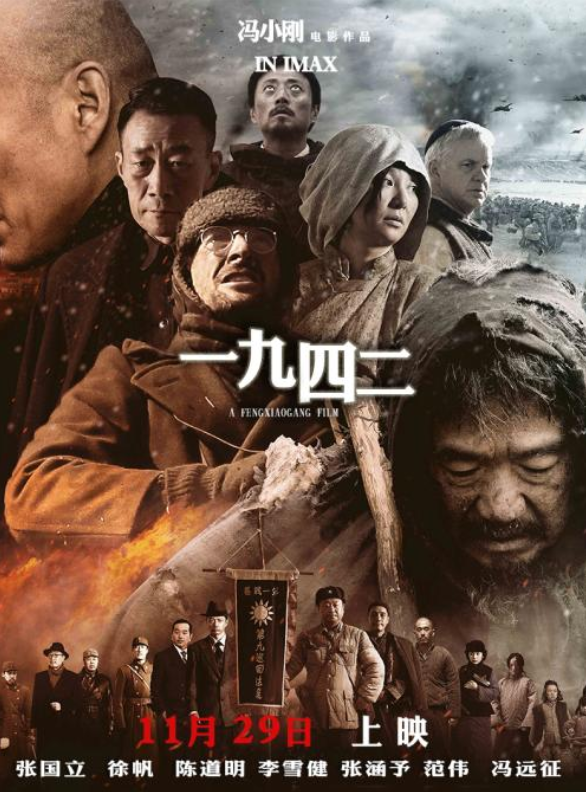 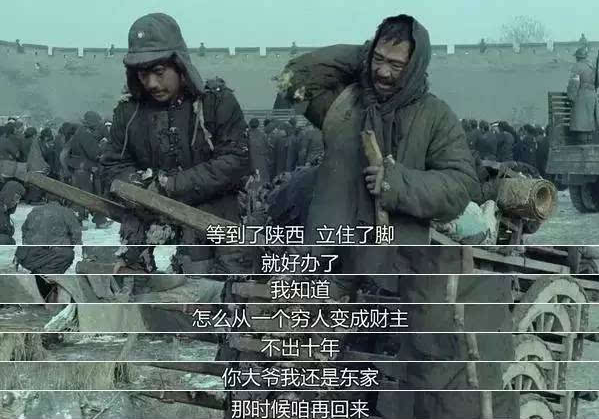 《穿层降维》反复练习～开启强者视角
学习一项新技能，通过反复练习，大脑就开始对这个新技能建立新的神经元链接。    
       
       无论学习一项技能还是建立良好的心态，都是在重组大脑。通过不断的重复，建立链接，这种重复也会产生有助于神经元链接的化学物质，提升学习的效率。当我们掌握了一项技能，我们的大脑也将发生变化。

 《刻意练习》里研究者对伦敦司机的大脑扫描发现：他们在职期间大脑海马体都有一定比例的增大，而在退休后，逐渐恢复原状。
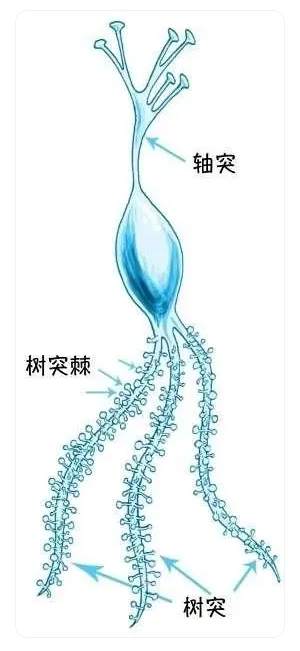 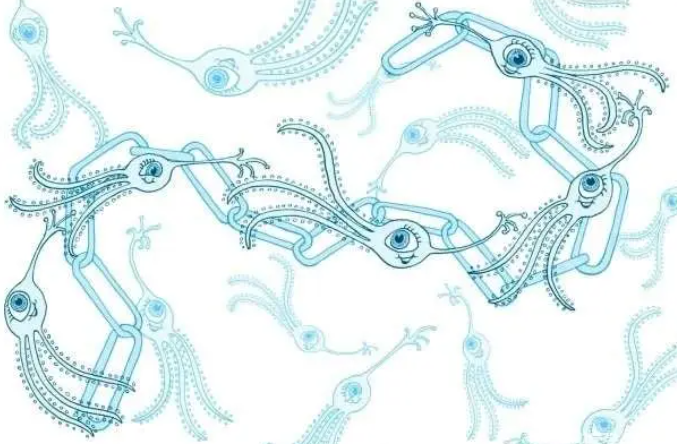 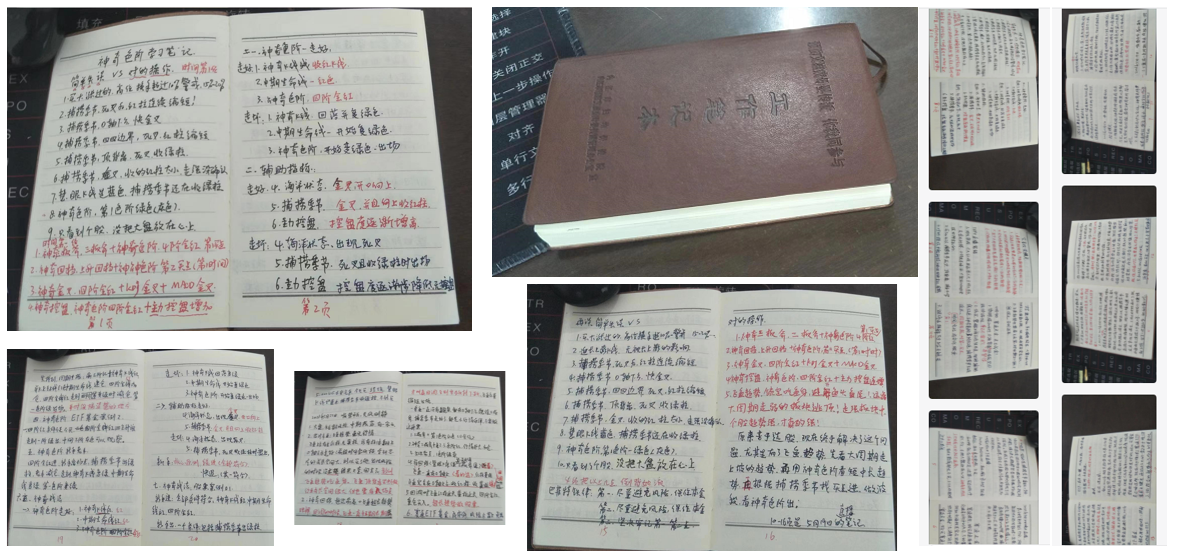 2024用强者视角，看财富
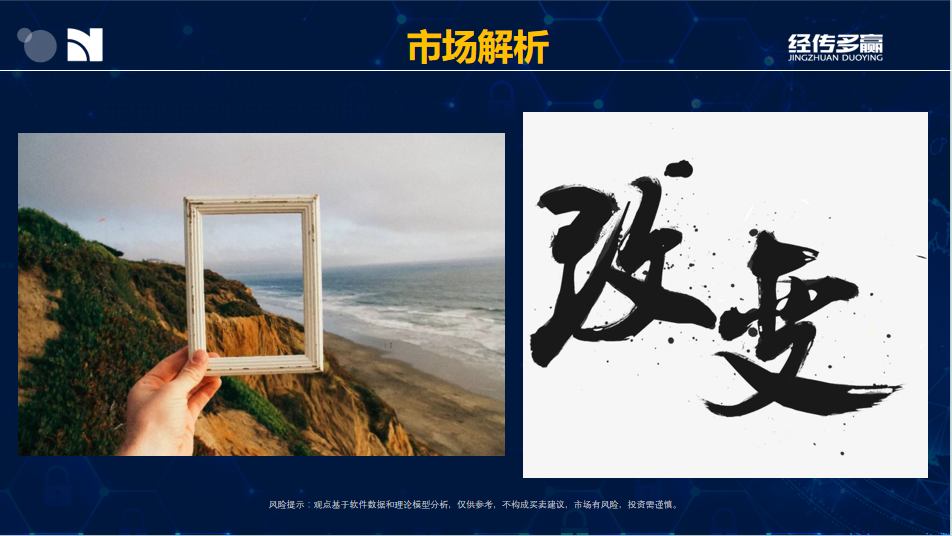 2024用强者视角，穿层降维
穿过层次,越多机会越优质！
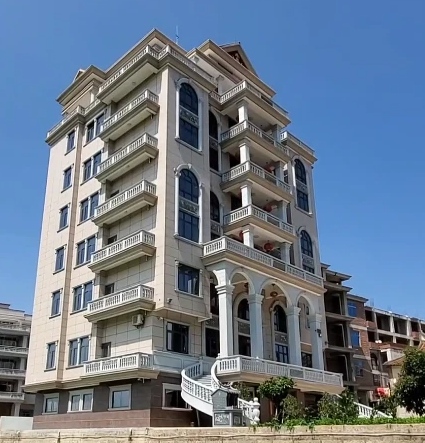 2024用强者视角，穿层降维
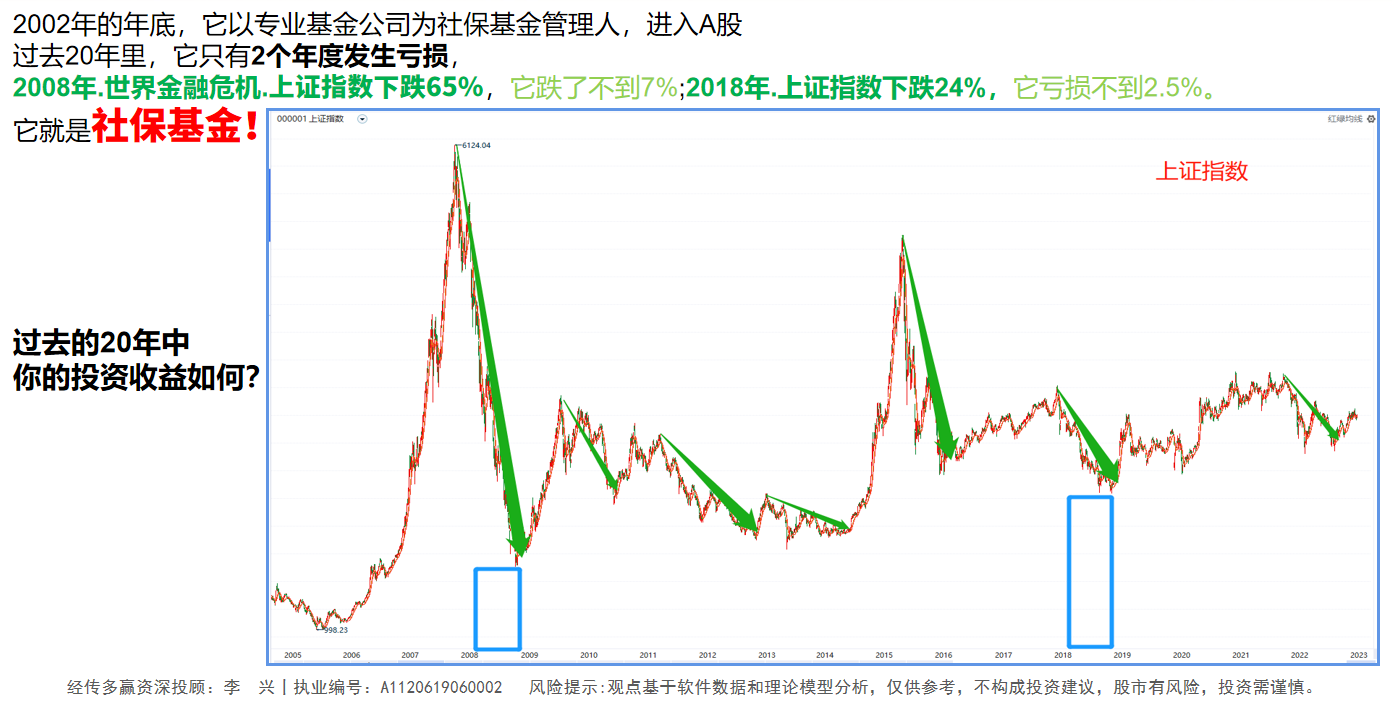 2024用强者视角，穿层降维
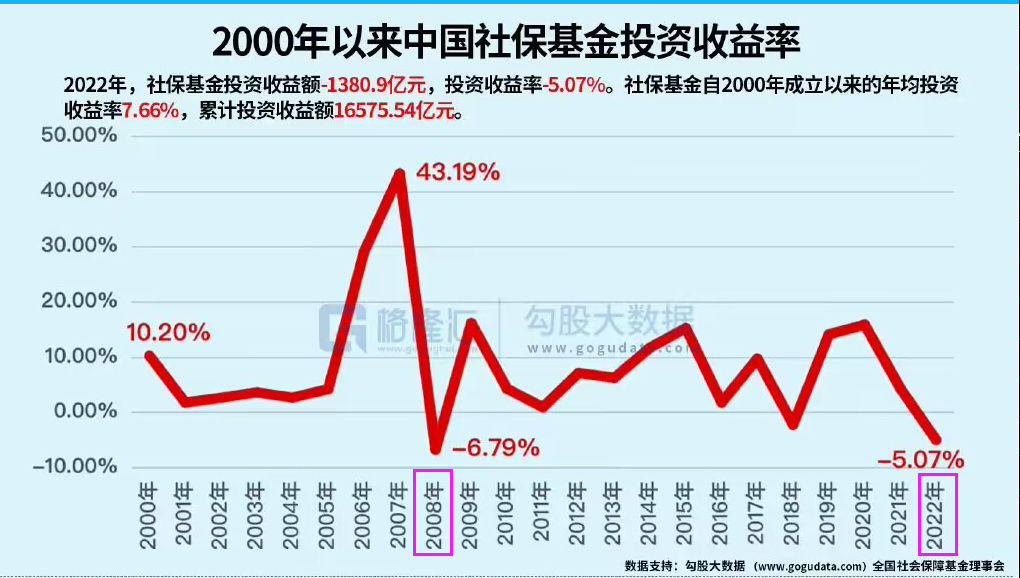 2024用强者视角，穿层降维
全国社会保障基金理事会发布的
《全国社会保障基金理事会实业投资指引》，
明确了社保基金会实业投资中长期发展规划，
进一步完善了实业投资管理运营体系。
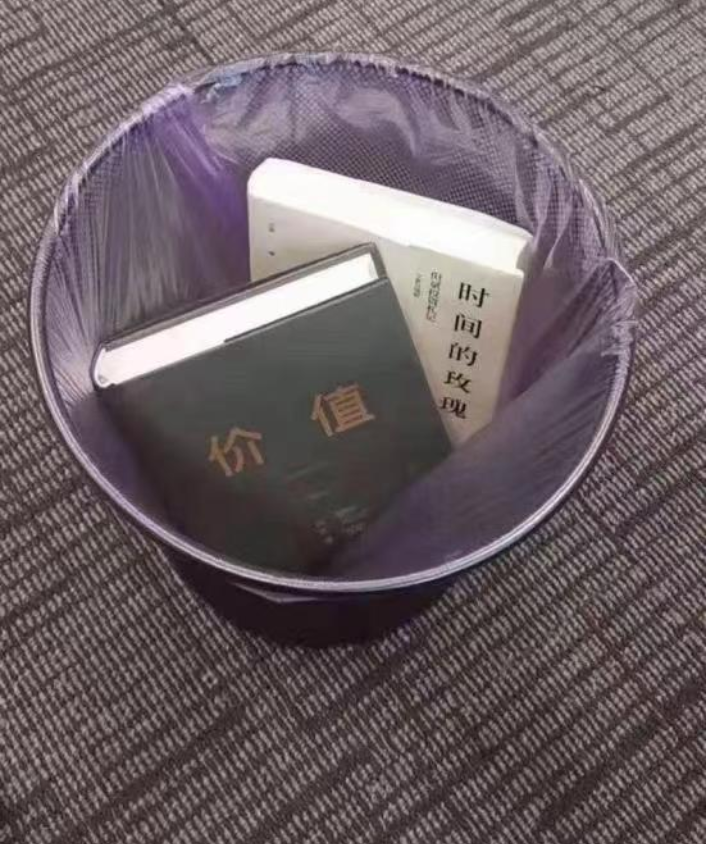 提出了四个基本原则，
包括坚持融入和服务国家战略，坚持
长期投资、
价值投资、
责任投资理念，
坚持改革创新，坚持防范风险。
你真的懂了价值？

投机取巧！急于求成！
聪明反被聪明误！
没有好的工具，看不到，当然看不懂！
不会好的战法，没学到，自然赚不到！
2024用强者视角，穿层降维
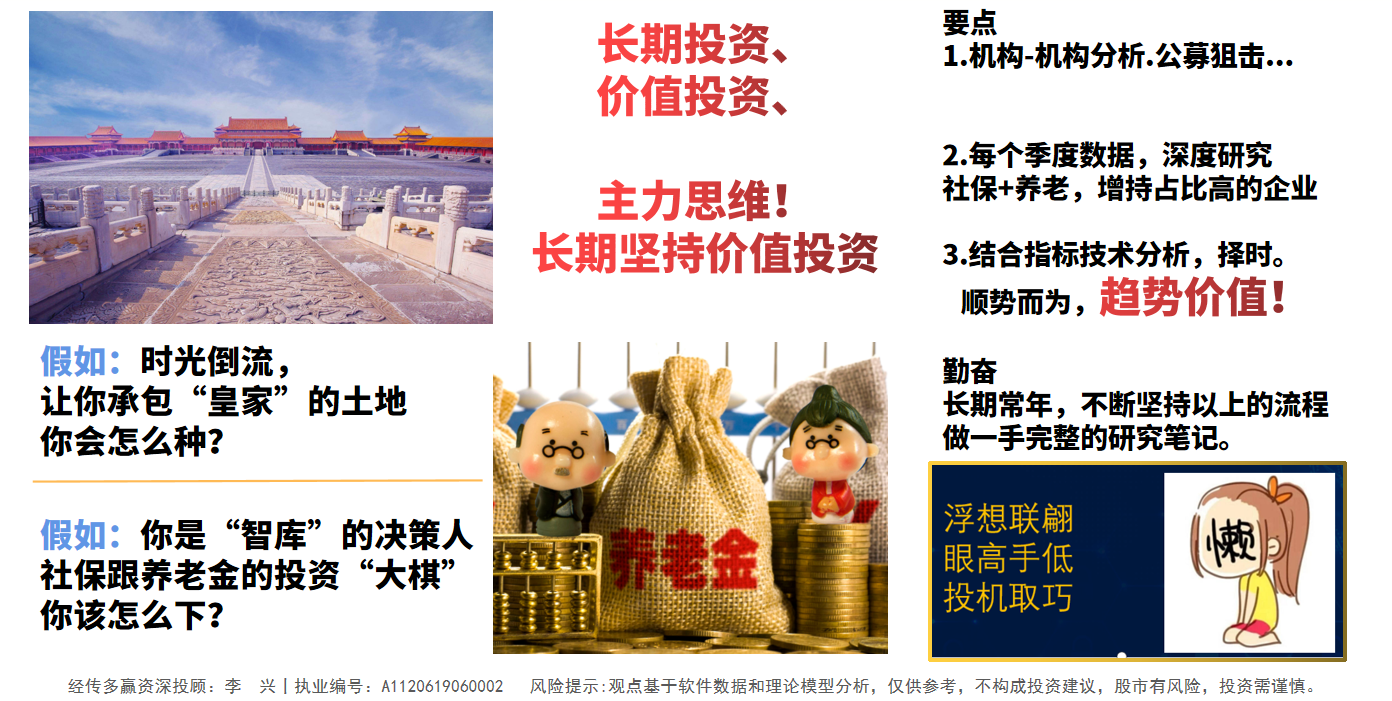 2024用强者视角，穿层降维
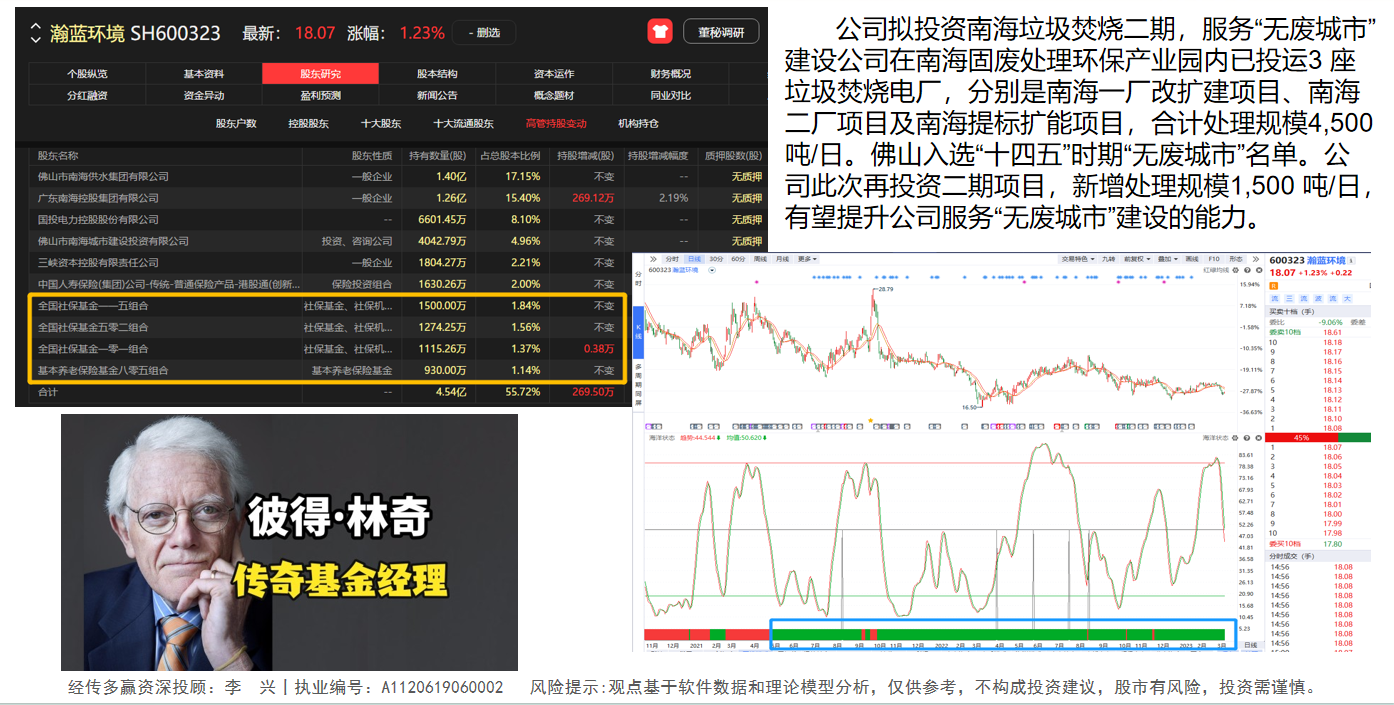 2024用强者视角，穿层降维
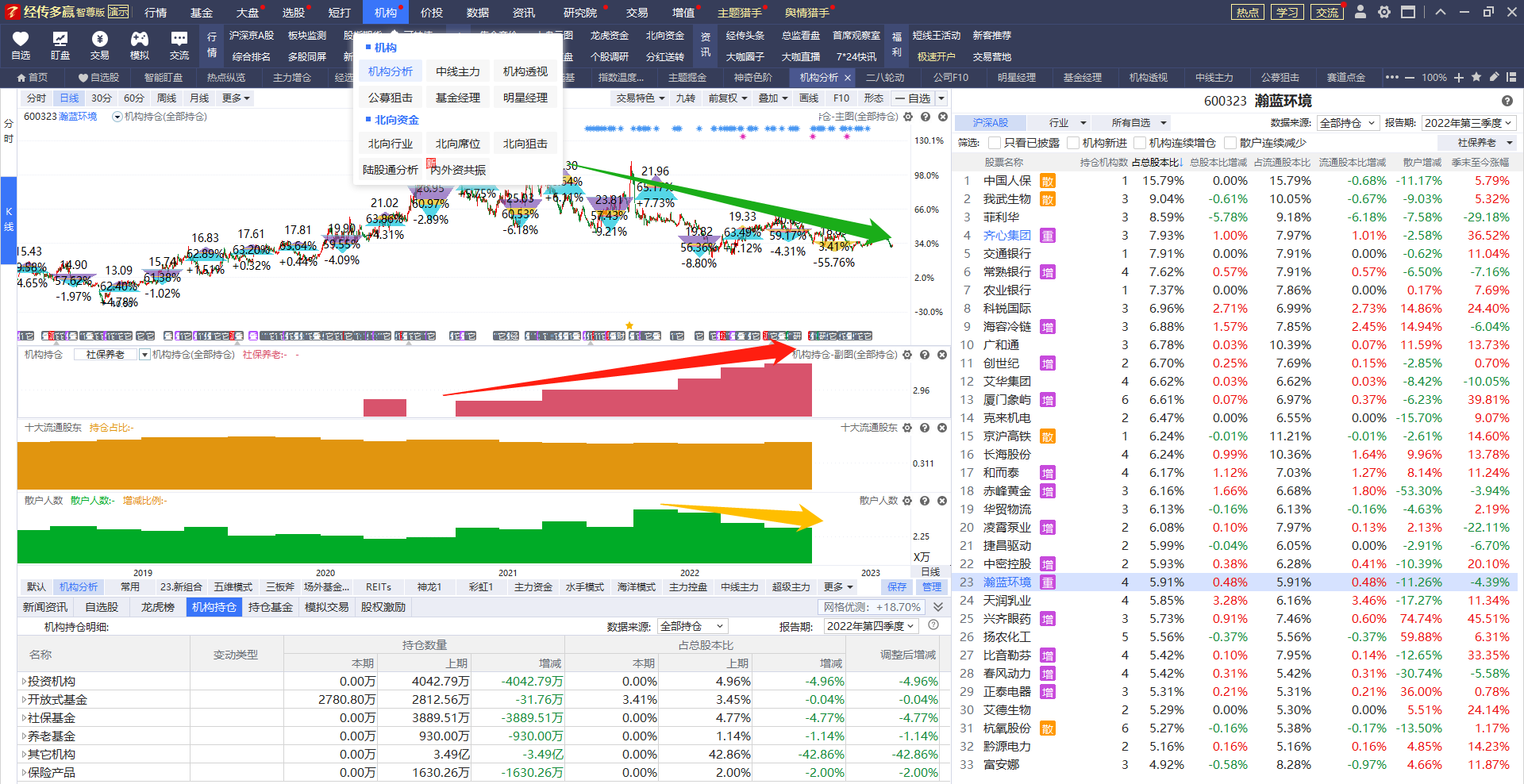 2024用强者视角，穿层降维
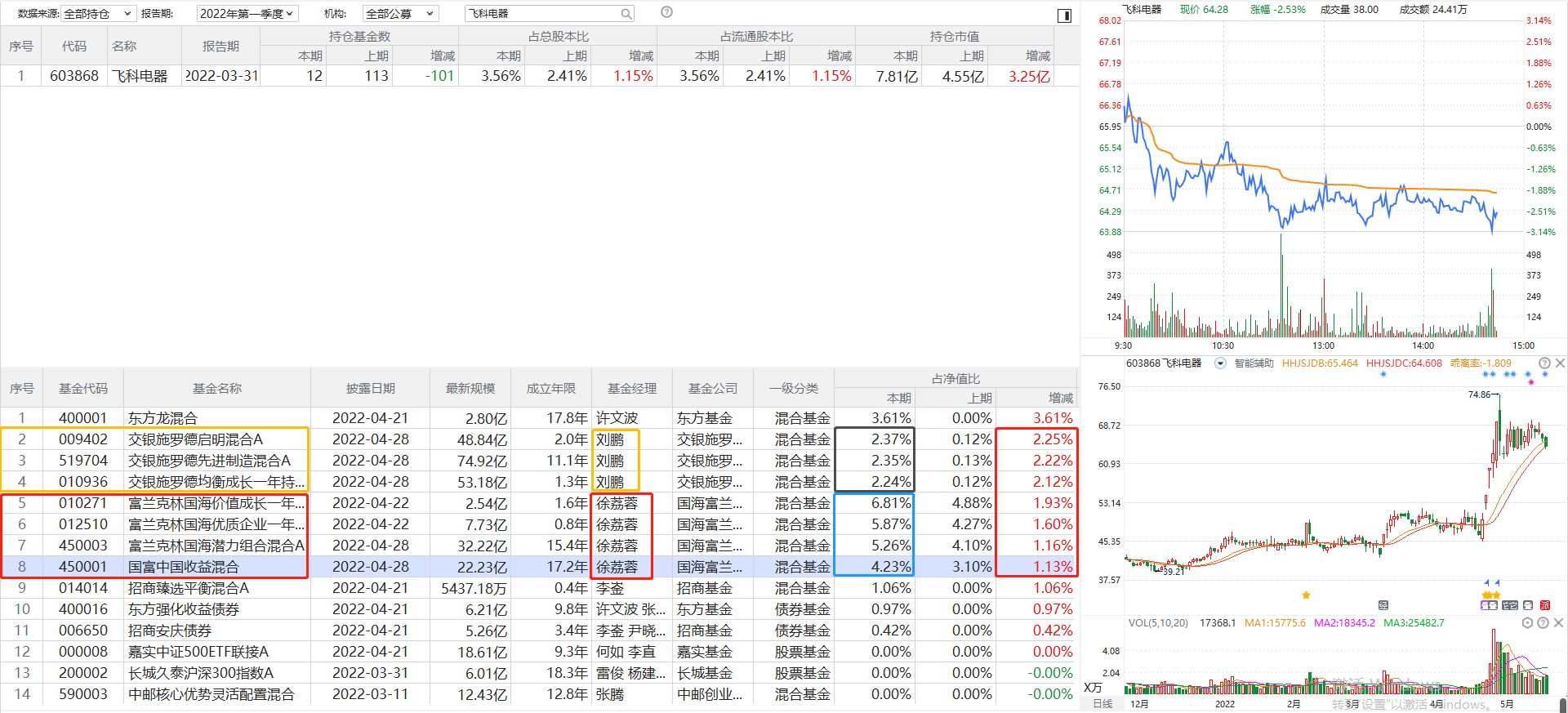 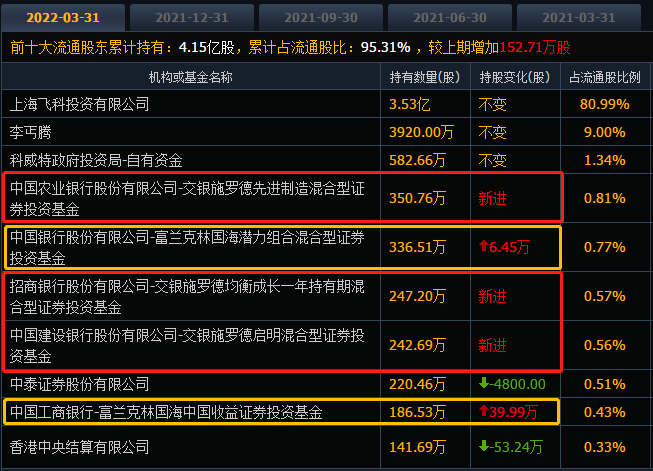 2024用强者视角，穿层降维
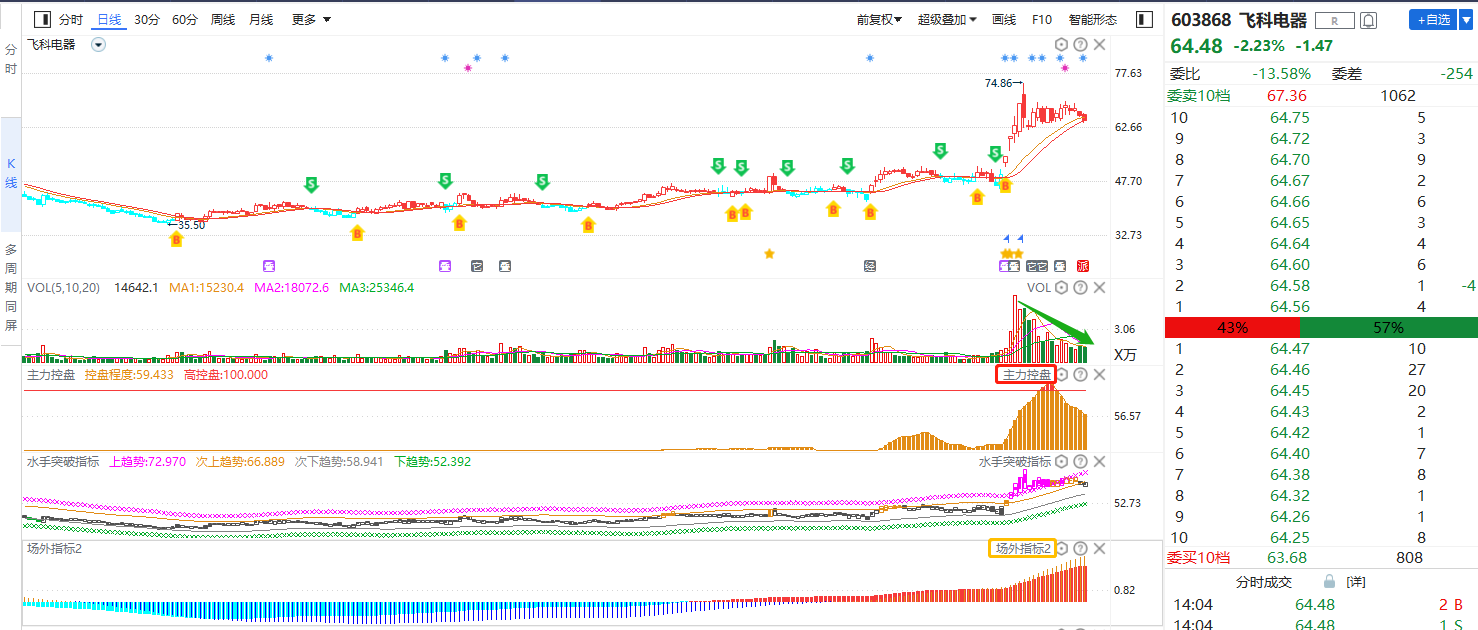 2024用强者视角，穿层降维
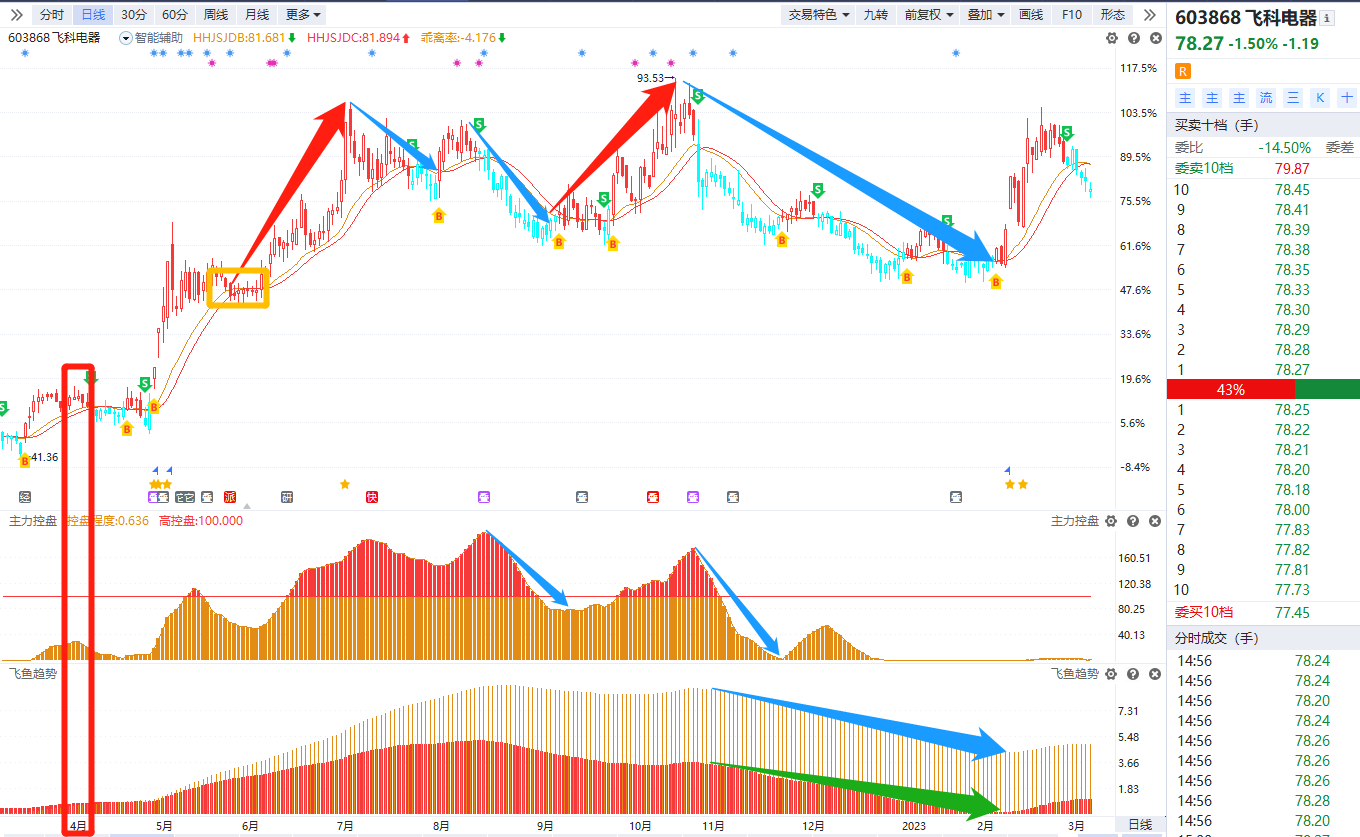 基金季报在每个季度结束之日起十五个工作日内，编制完成基金季度报告，并将季度报告登载在指定报刊和网站上。
比如，一季报一般在4月1日至4月15号公布、二季报一般在7月1号至7月15号公布、三季报在10月1日至10月15号公布、四季报在1月1号至1月15号公布，具体时间以基金官网公布为准。
2024用强者视角，看大周期
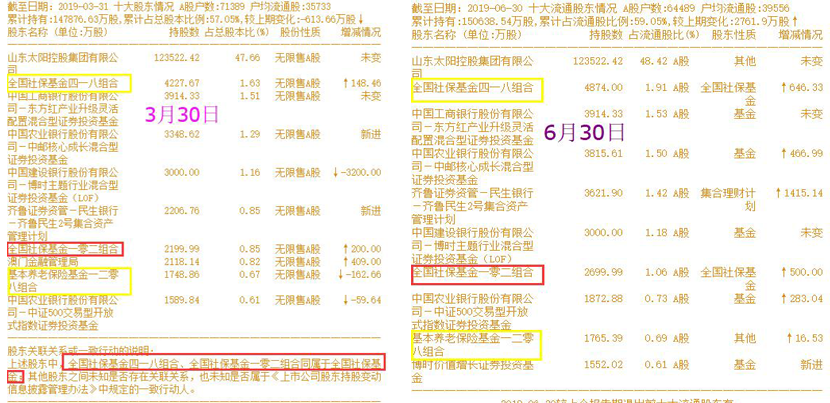 2024用强者视角，看大周期
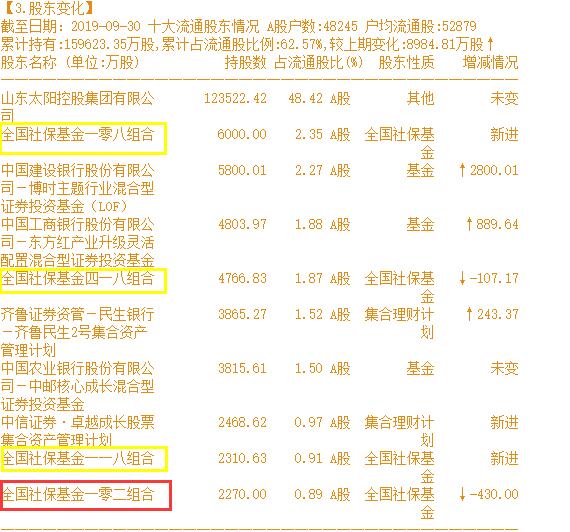 社保基金.只数继续增加！

原有小幅减持，先进大幅买入，不排除对倒！

四只合计持仓占流通盘约，6.02%！


1.时间.第一要素！！！

2.社保3-4只!

3.合计持仓约≥5%！
2024用强者视角，看大周期
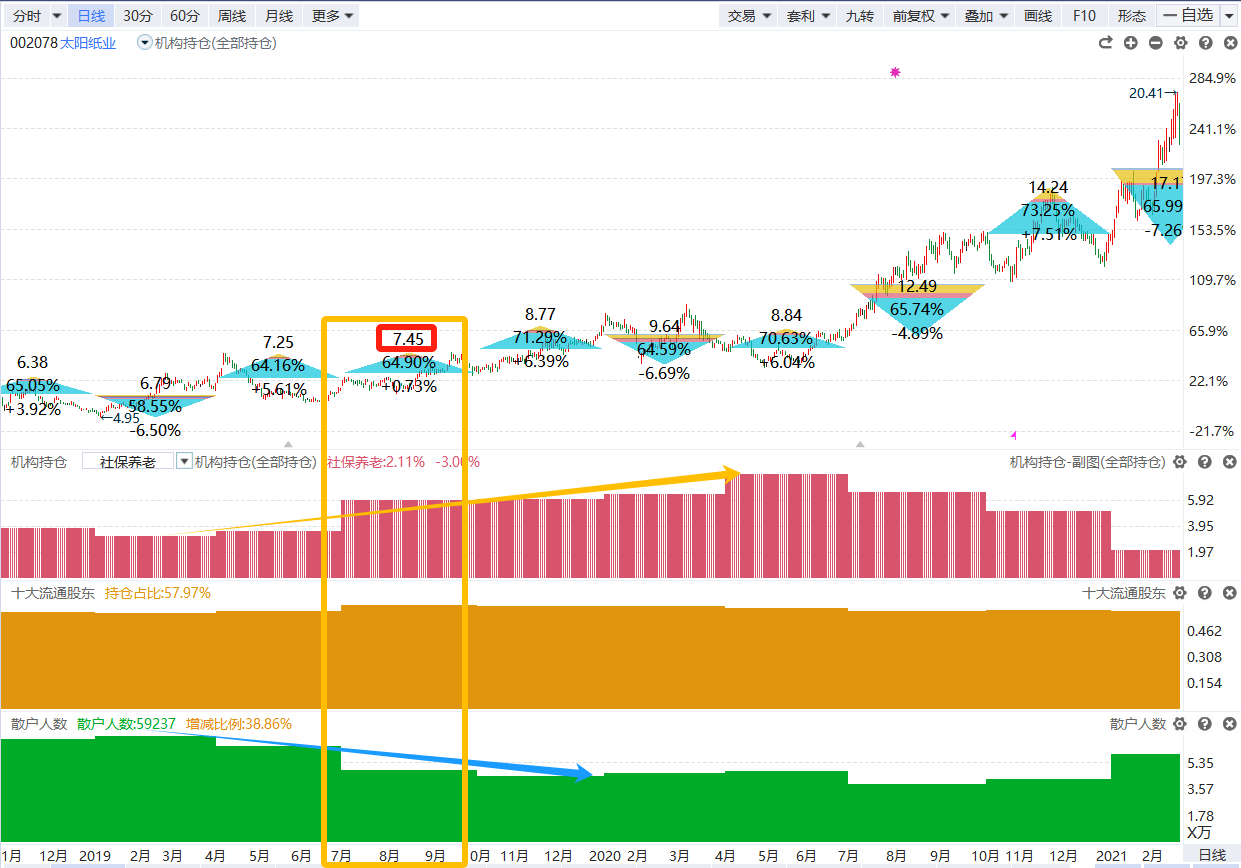 看数据.找到大笔建仓的均值价格
2024用强者视角，看大周期
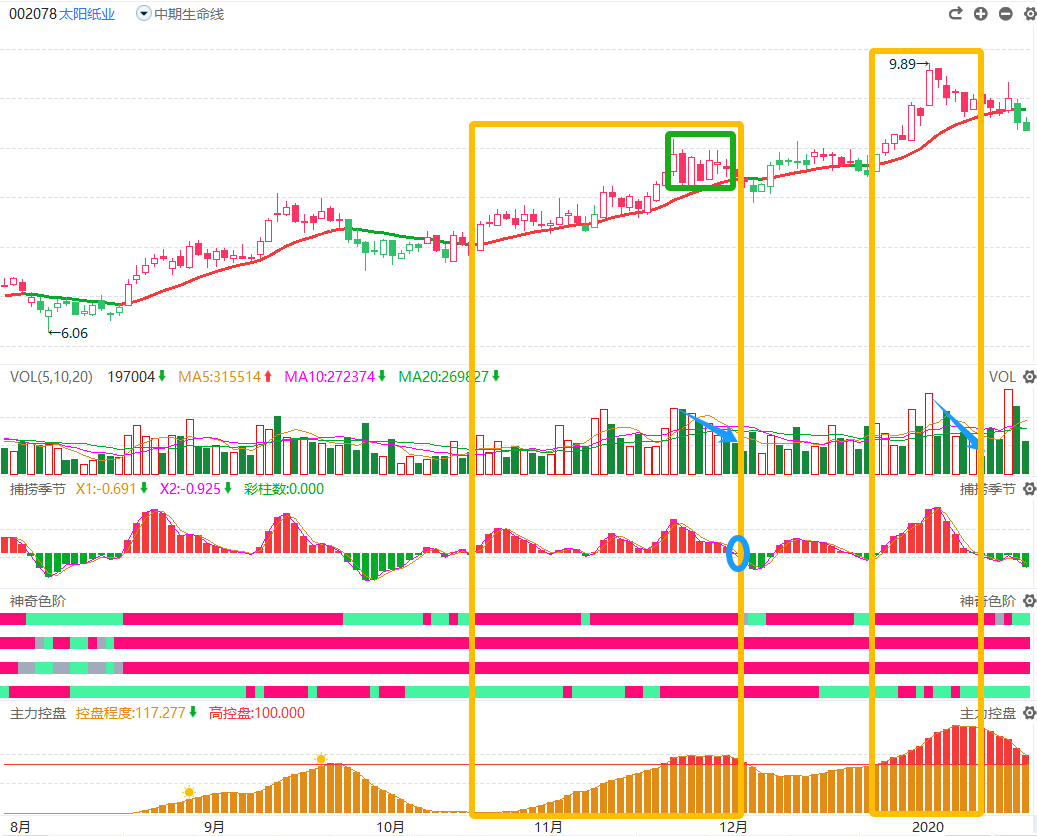 神奇控盘！
2024用强者视角，看大周期
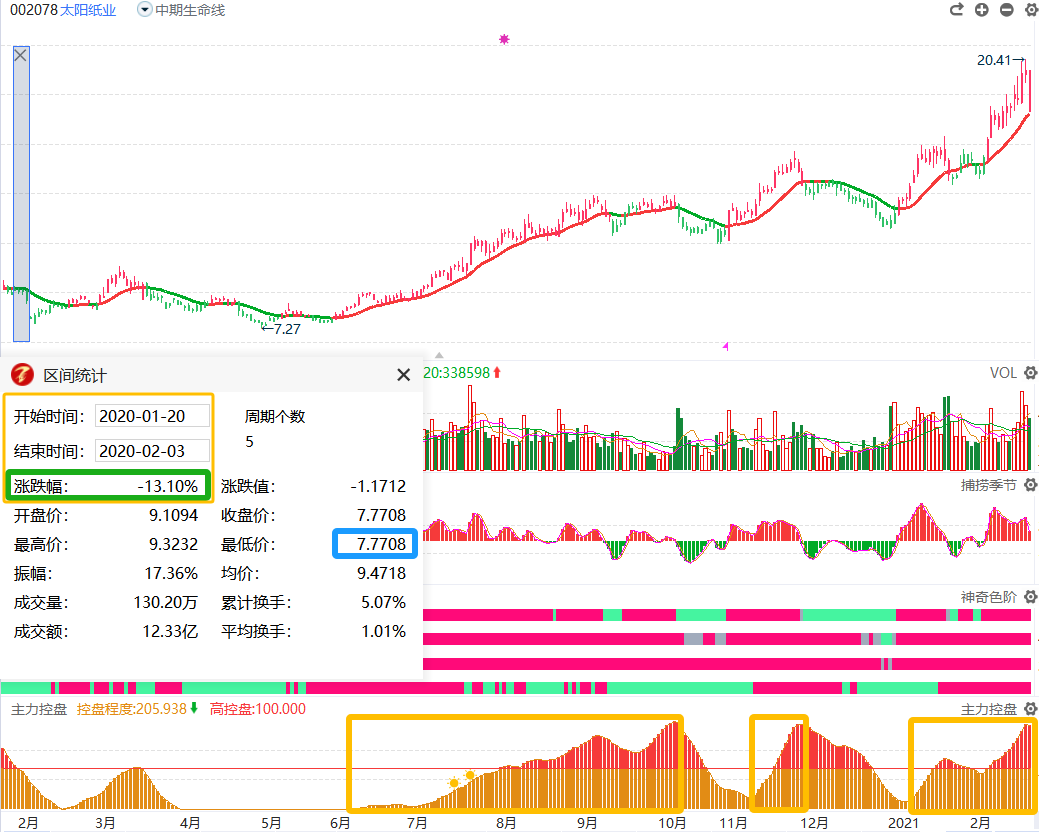 你猜中了开头，却没有猜透过程...
庄家就是要甩掉大量散户！
震仓+洗盘
2024用强者视角，看大周期
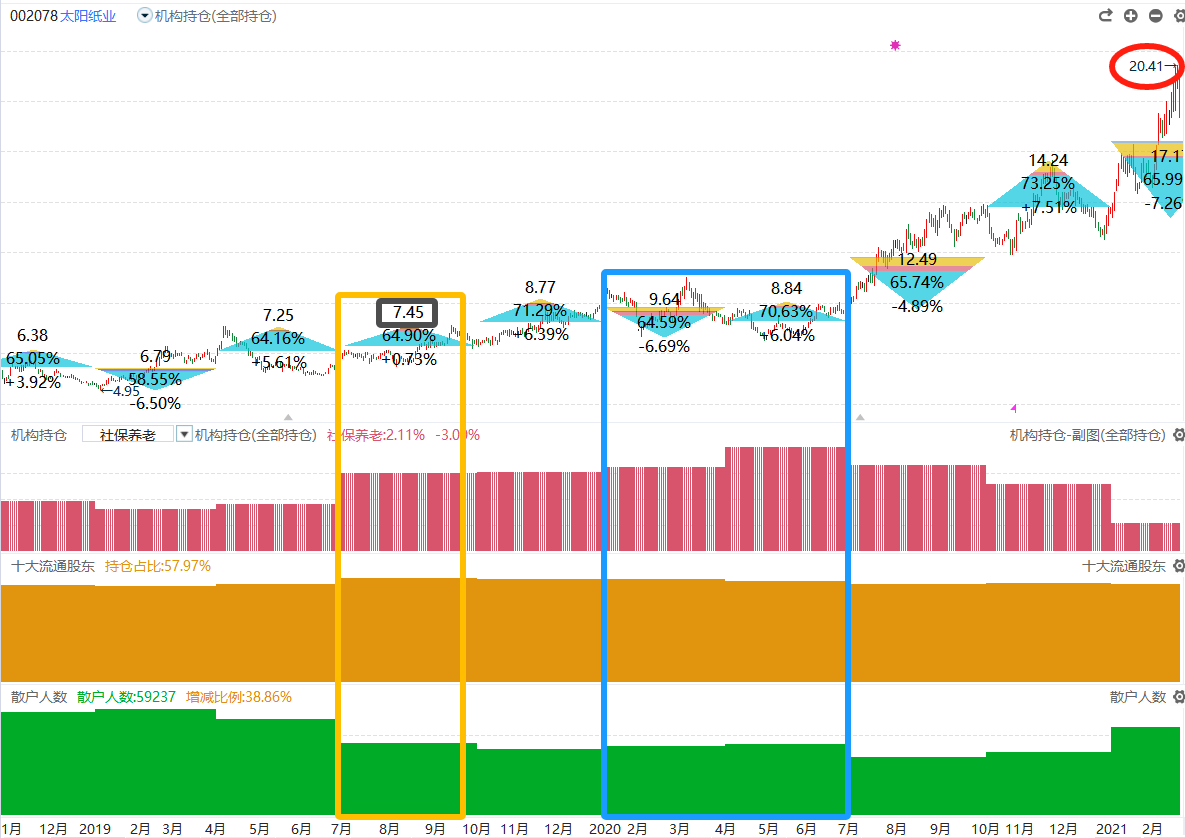 主力走了就不看了
主力没走，震仓+洗盘
盯死它！！！
2024用强者视角，看大周期
起起落落，涨涨跌跌是常态！
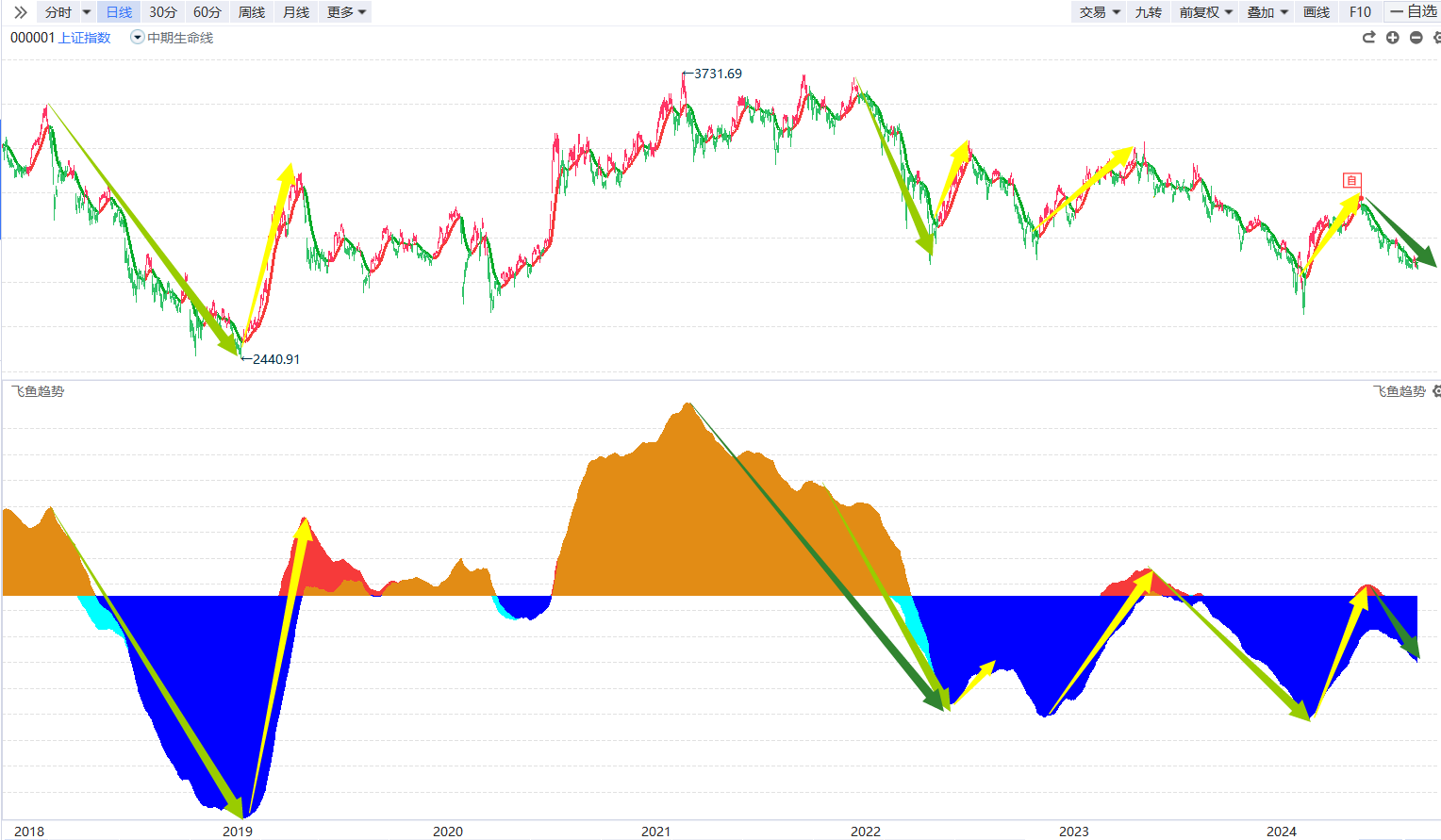 飞鱼.
顶背离死叉
大跌对应大反弹！
跌的时间周期长+幅度深=反弹优质！
2024用强者视角，看大周期
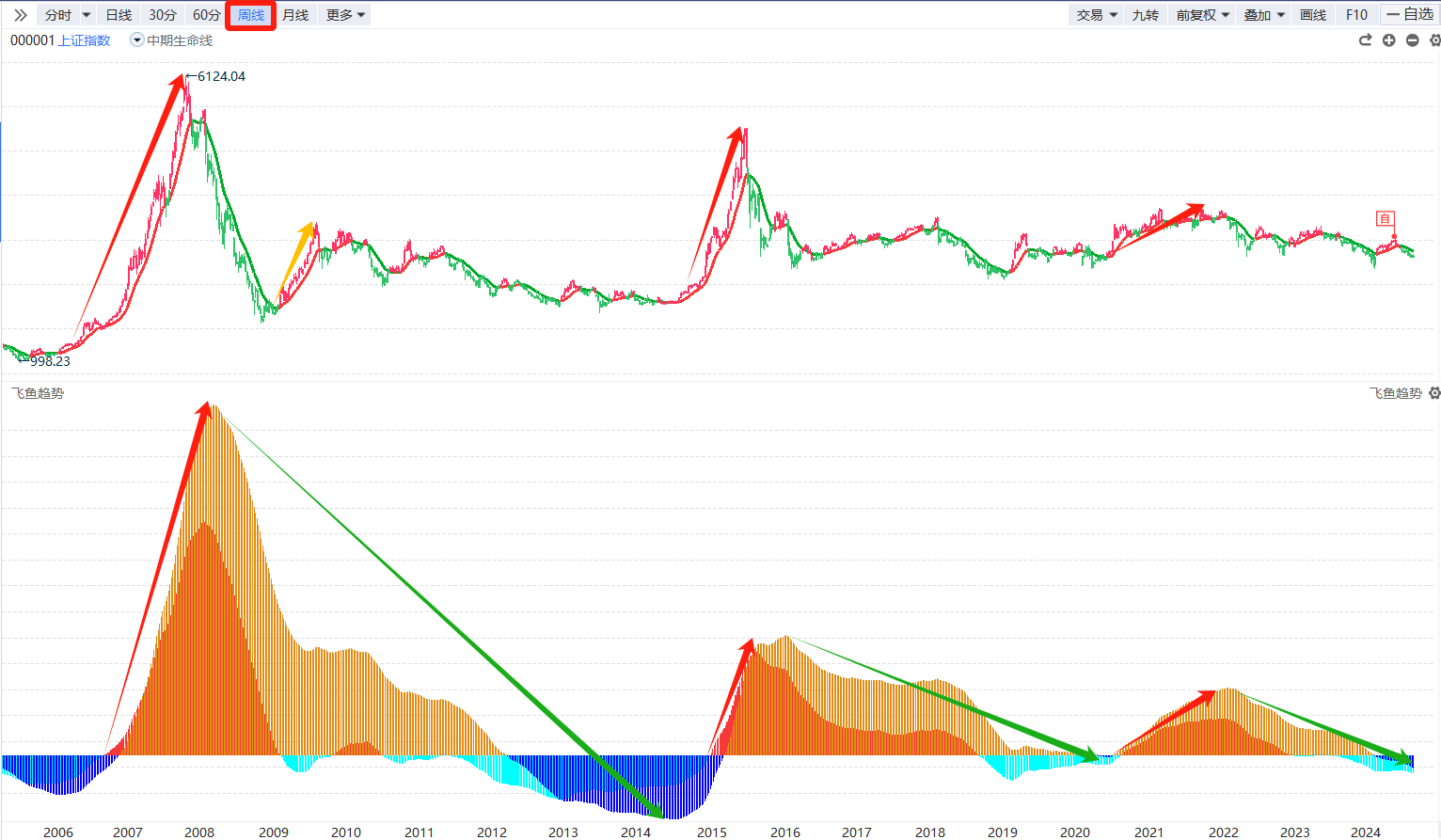 大周期.有大智慧！
2024用强者视角，穿层降维
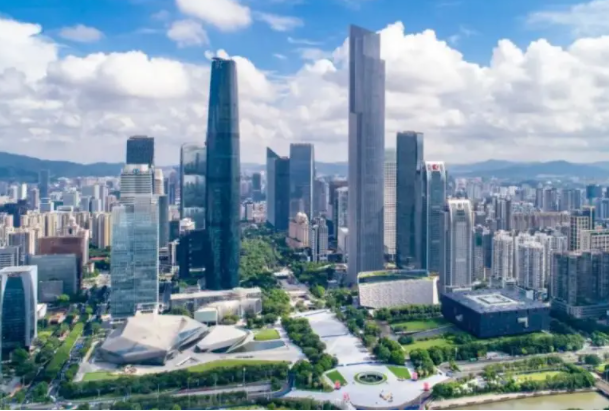 一眼看穿.底层逻辑 

知道自己要赚哪种钱！

了解自己能赚哪种钱！
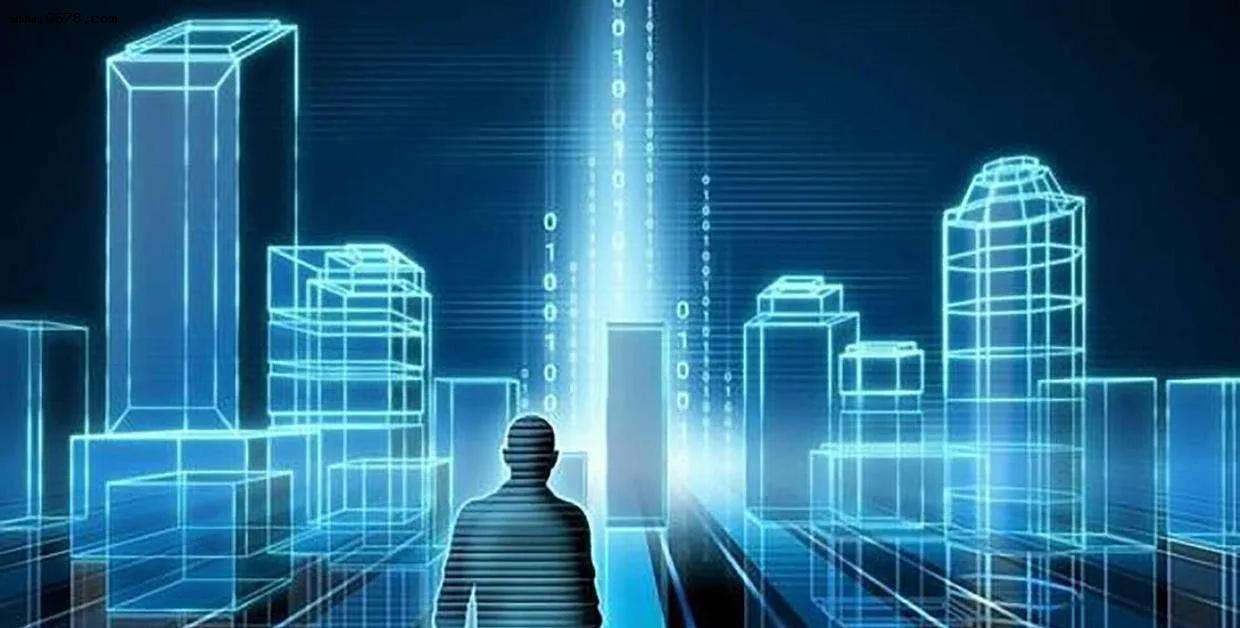 《穿层降维》反复练习～开启强者视角
学习一项新技能，通过反复练习，大脑就开始对这个新技能建立新的神经元链接。    
       
       无论学习一项技能还是建立良好的心态，都是在重组大脑。通过不断的重复，建立链接，这种重复也会产生有助于神经元链接的化学物质，提升学习的效率。当我们掌握了一项技能，我们的大脑也将发生变化。

 《刻意练习》里研究者对伦敦司机的大脑扫描发现：他们在职期间大脑海马体都有一定比例的增大，而在退休后，逐渐恢复原状。
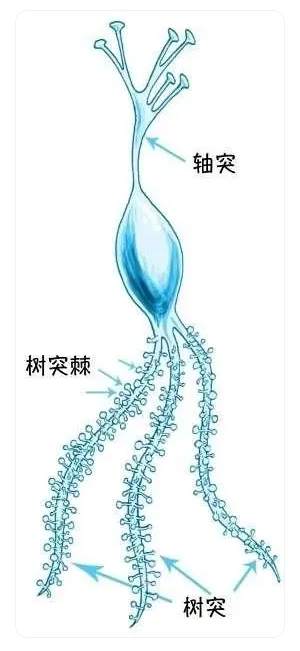 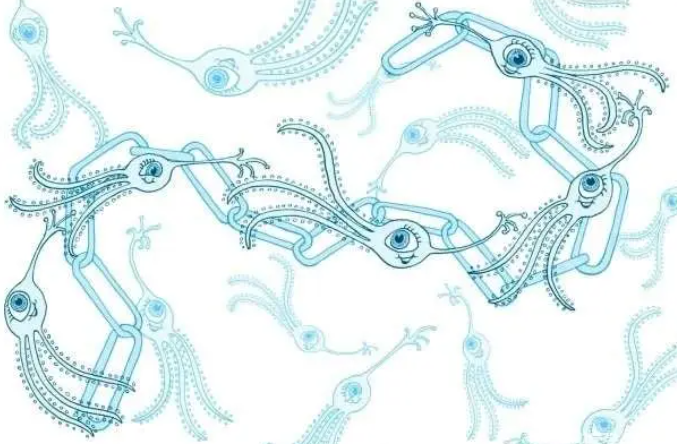 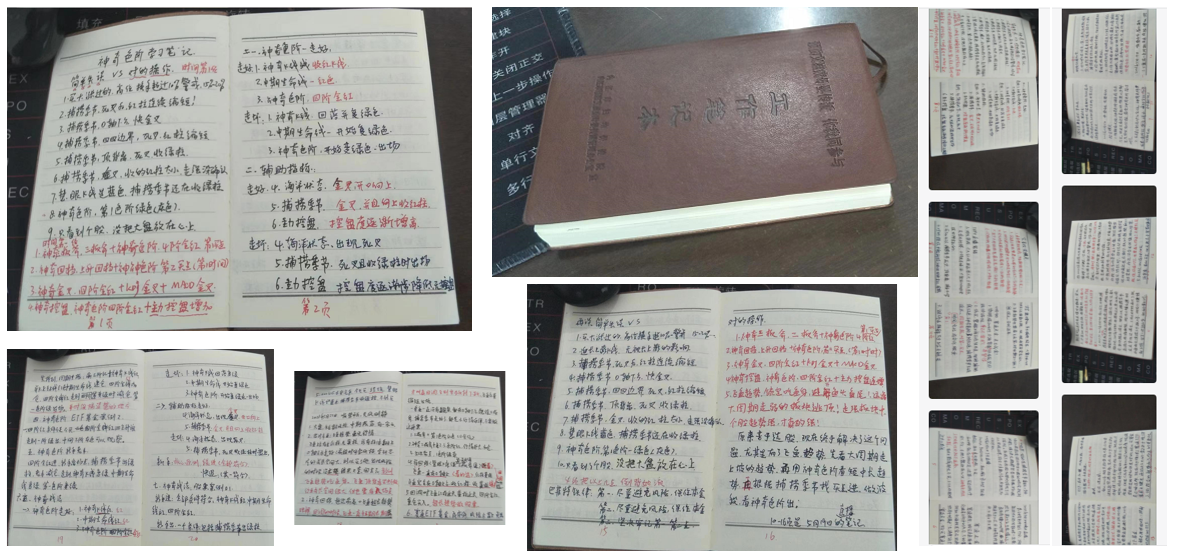 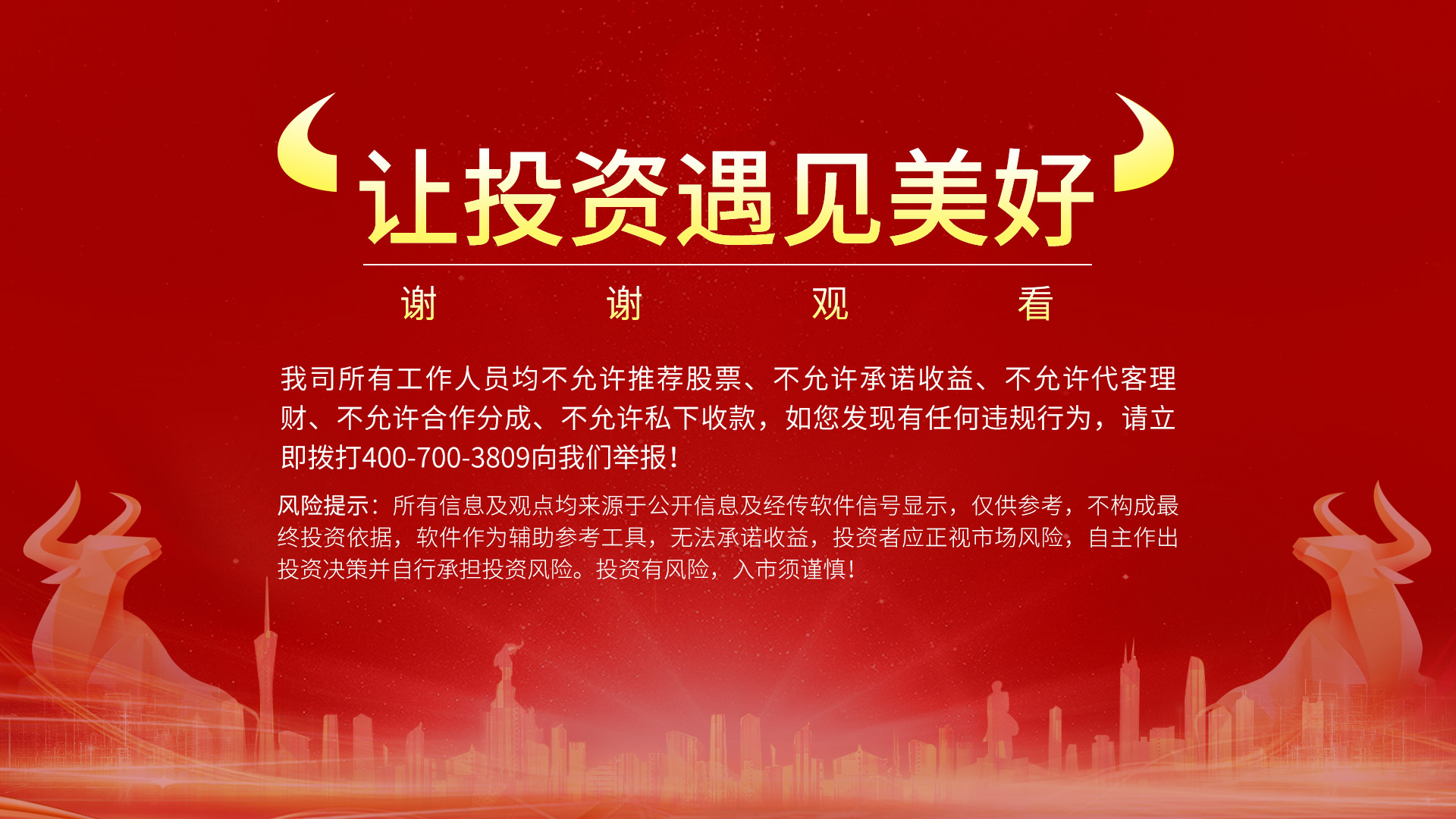 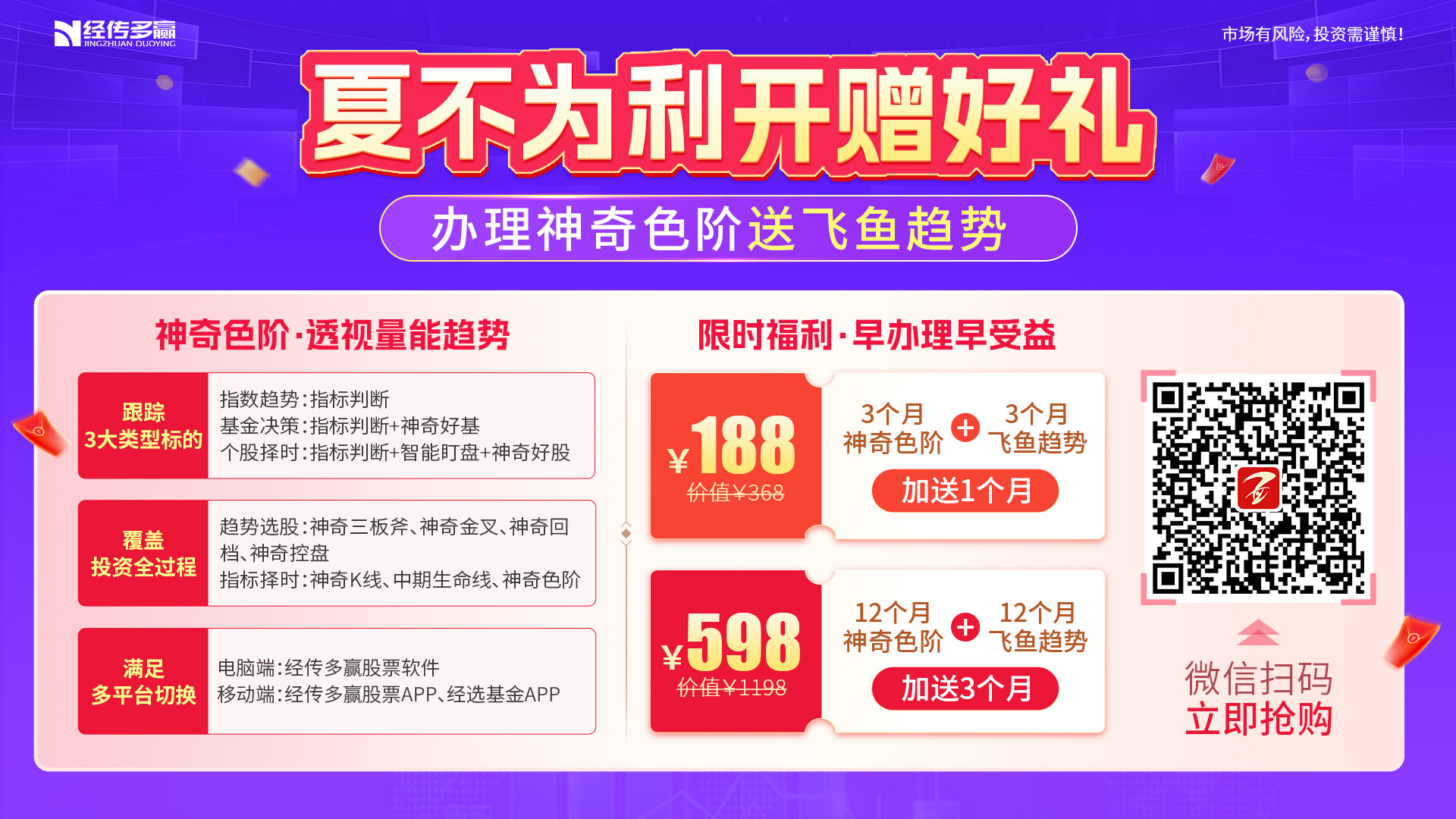 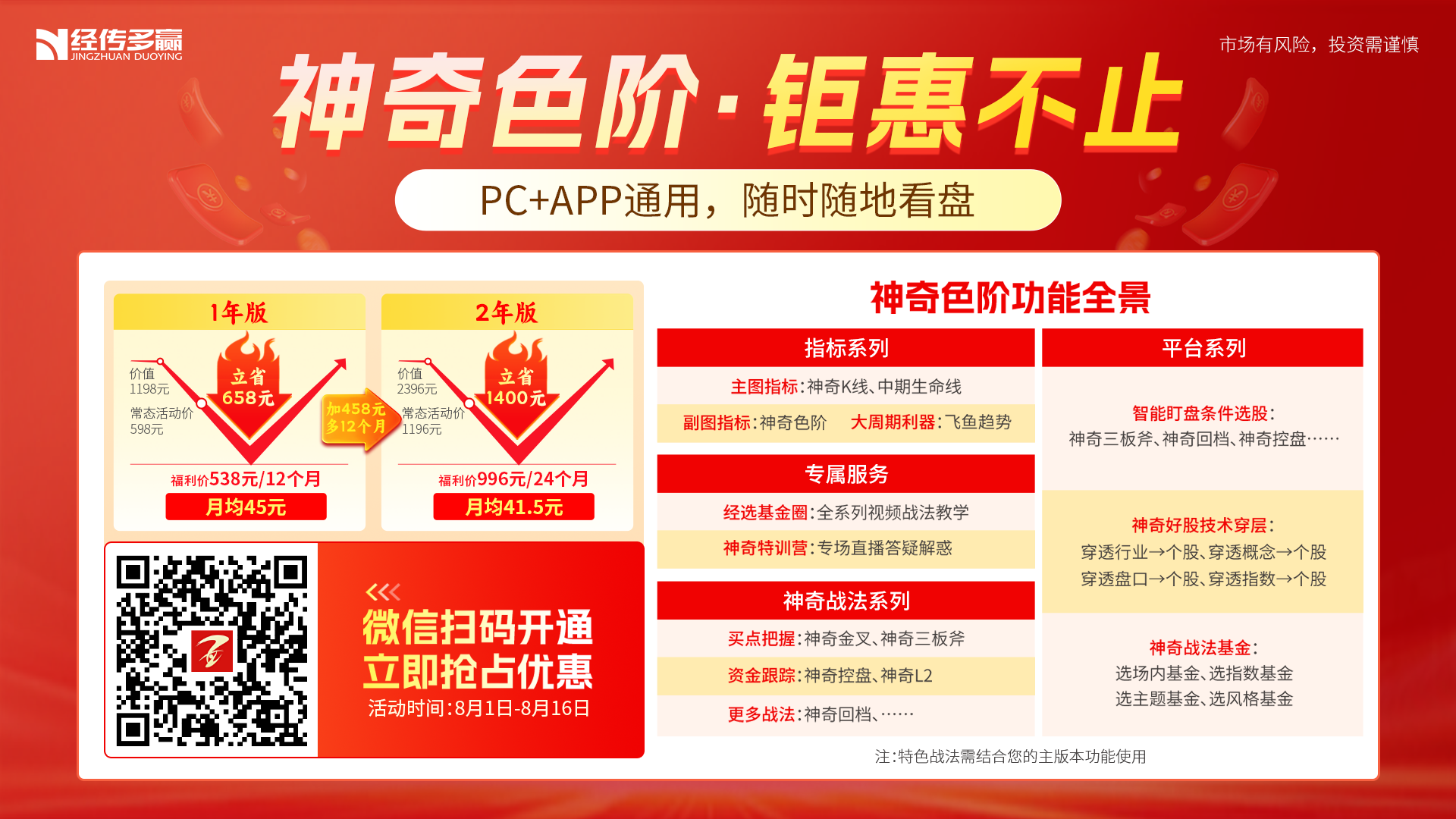 赛道点金，点石成金
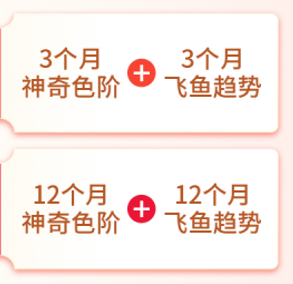 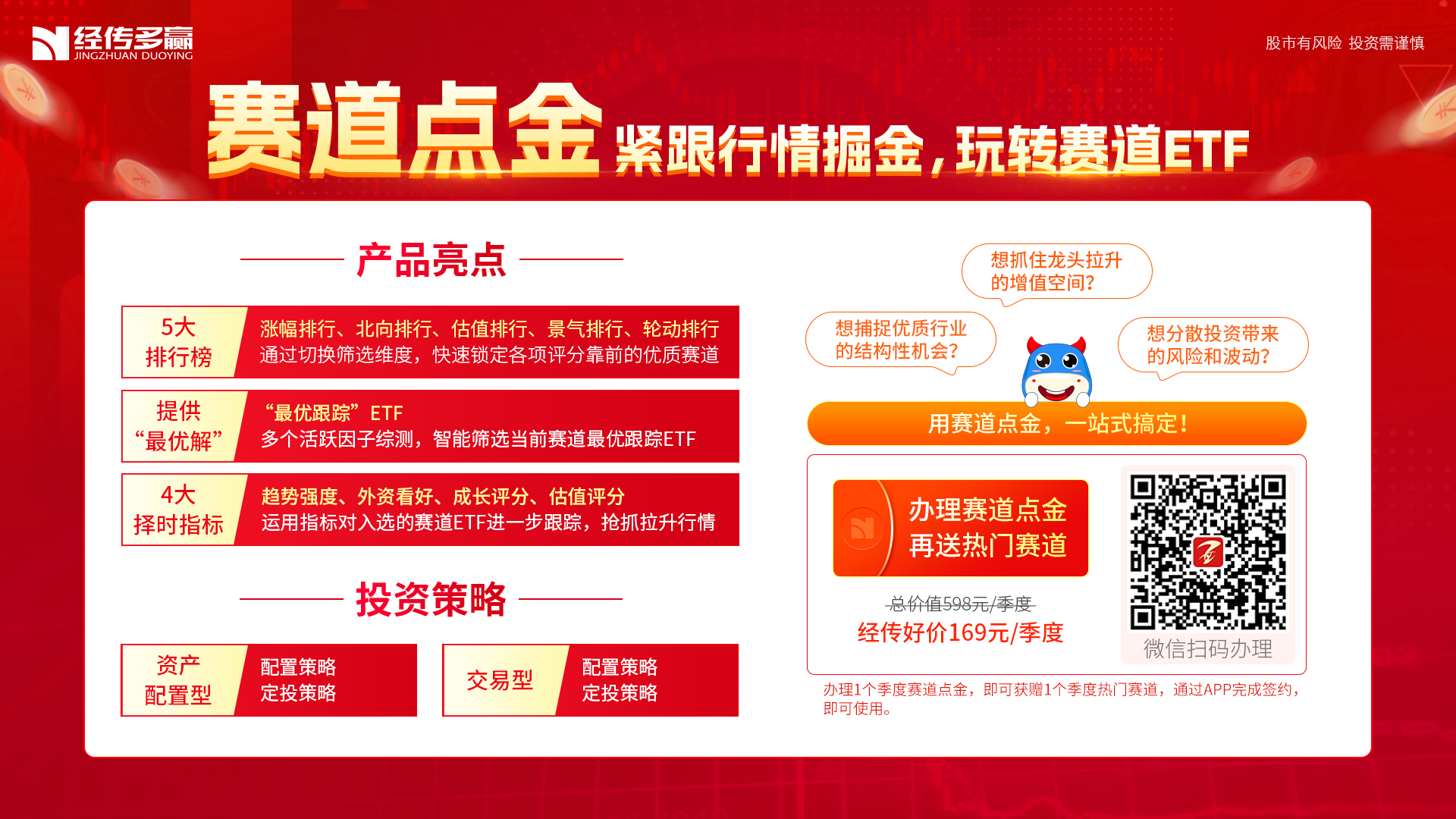 《穿层降维战法》-赛道点金
2024用强者视角，穿层降维